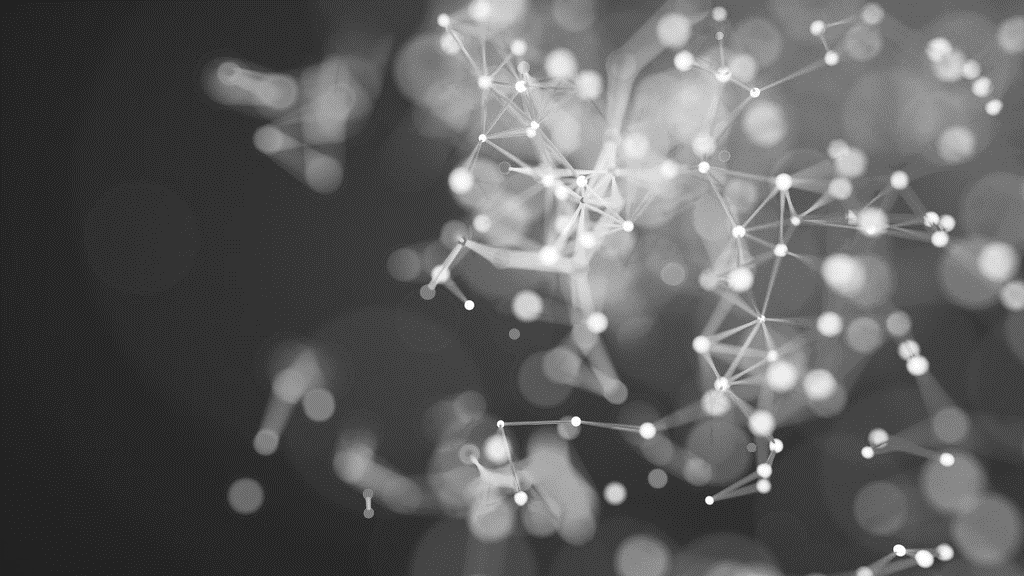 GAME CHANGER: ai FOR Organizers
Game Changer for everything as we know it
11.15.23
2023 MSR – Lippman Connects
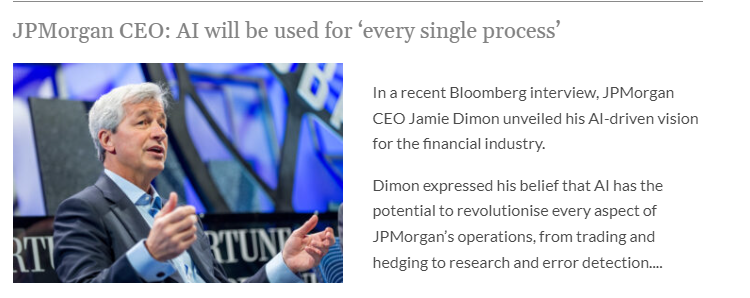 2023 MSR – Lippman Connects
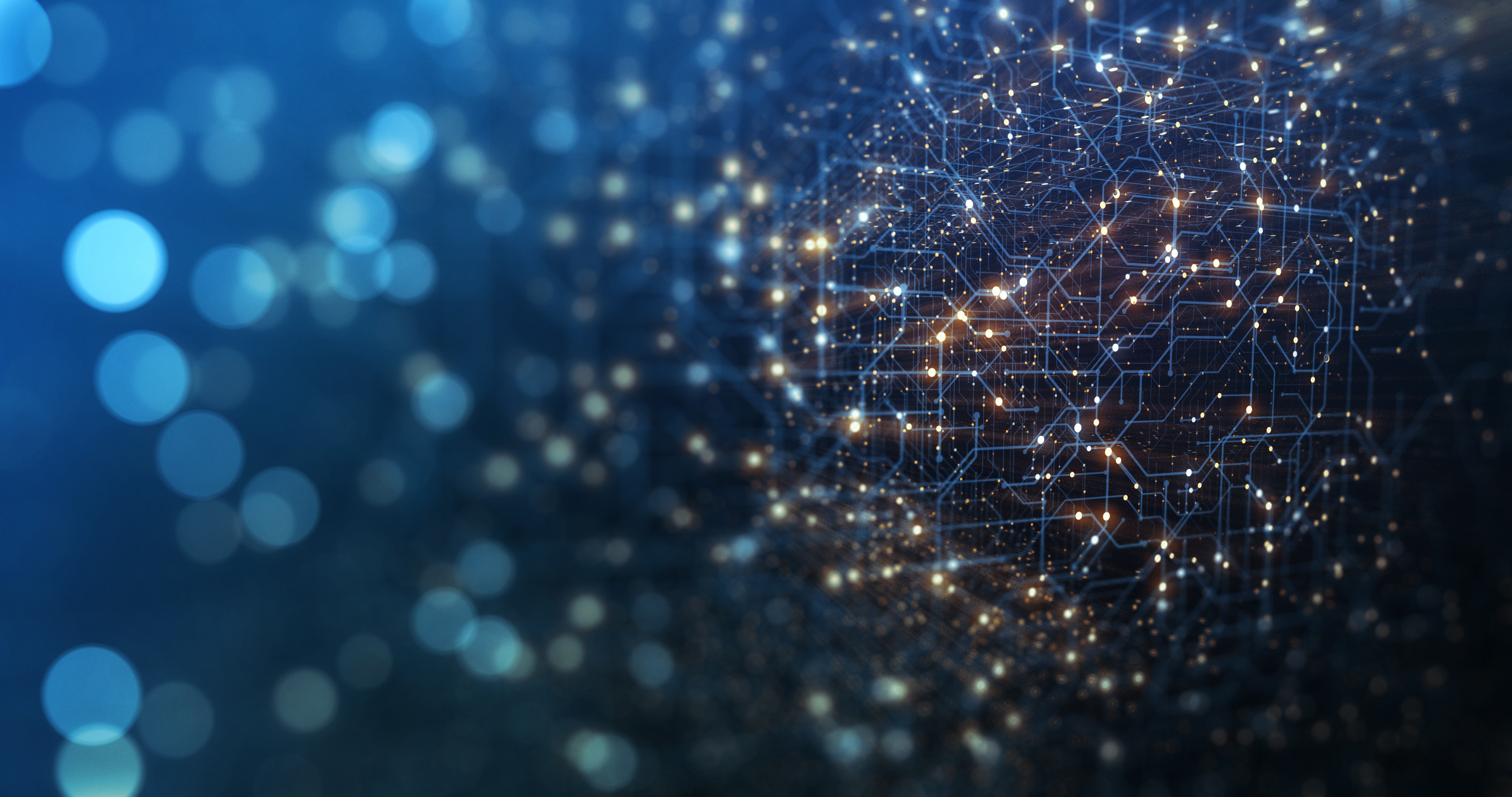 Generative AI
“I have not seen anything like this before in my career — it's that big. This is bigger than the smartphone, bigger than broadband ubiquity, and certainly bigger than social media.”

Alexis Ohanian, Reddit co-founder
2023 MSR – Lippman Connects
[Speaker Notes: Cathy:]
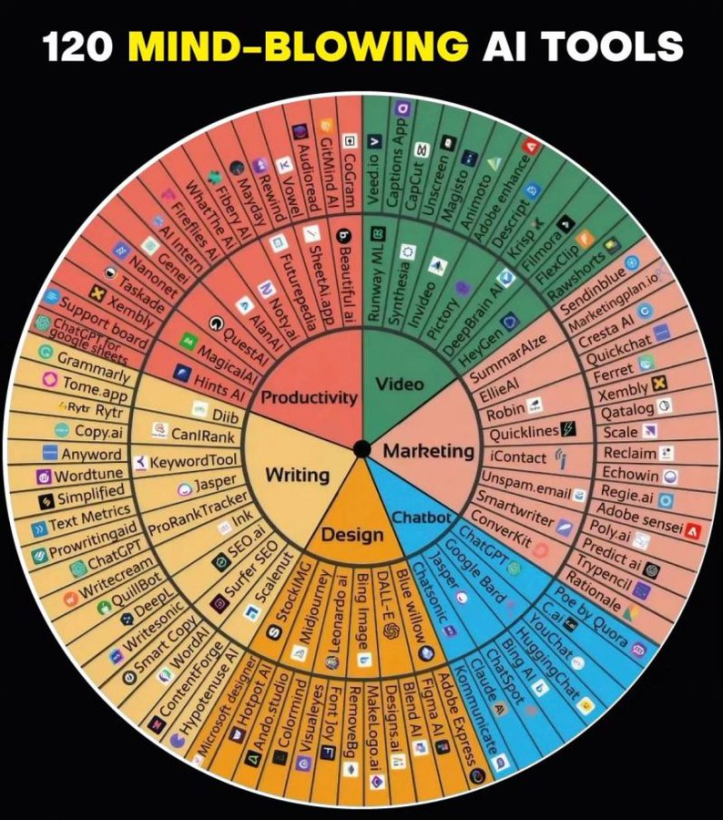 Page | 4
2023 MSR – Lippman Connects
[Speaker Notes: Cathy:

there are hundreds if not thousands of new companies leveraging this new tech to build disruptive companies. The biggest current impact can be seen in areas such as text, video, image and coding. 

that shows the AI landscape is so large (and growing) that every organization should be looking at things like ChatGPT and now text to image/video beyond just ChatGTP for their needs.]
Let’s look at the graphics side of Openai (gpt’s parent)dall-e-3
Let’s Dive In
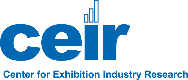 5
[Speaker Notes: You can do realistic things just with words. Is it live or Memorex?]
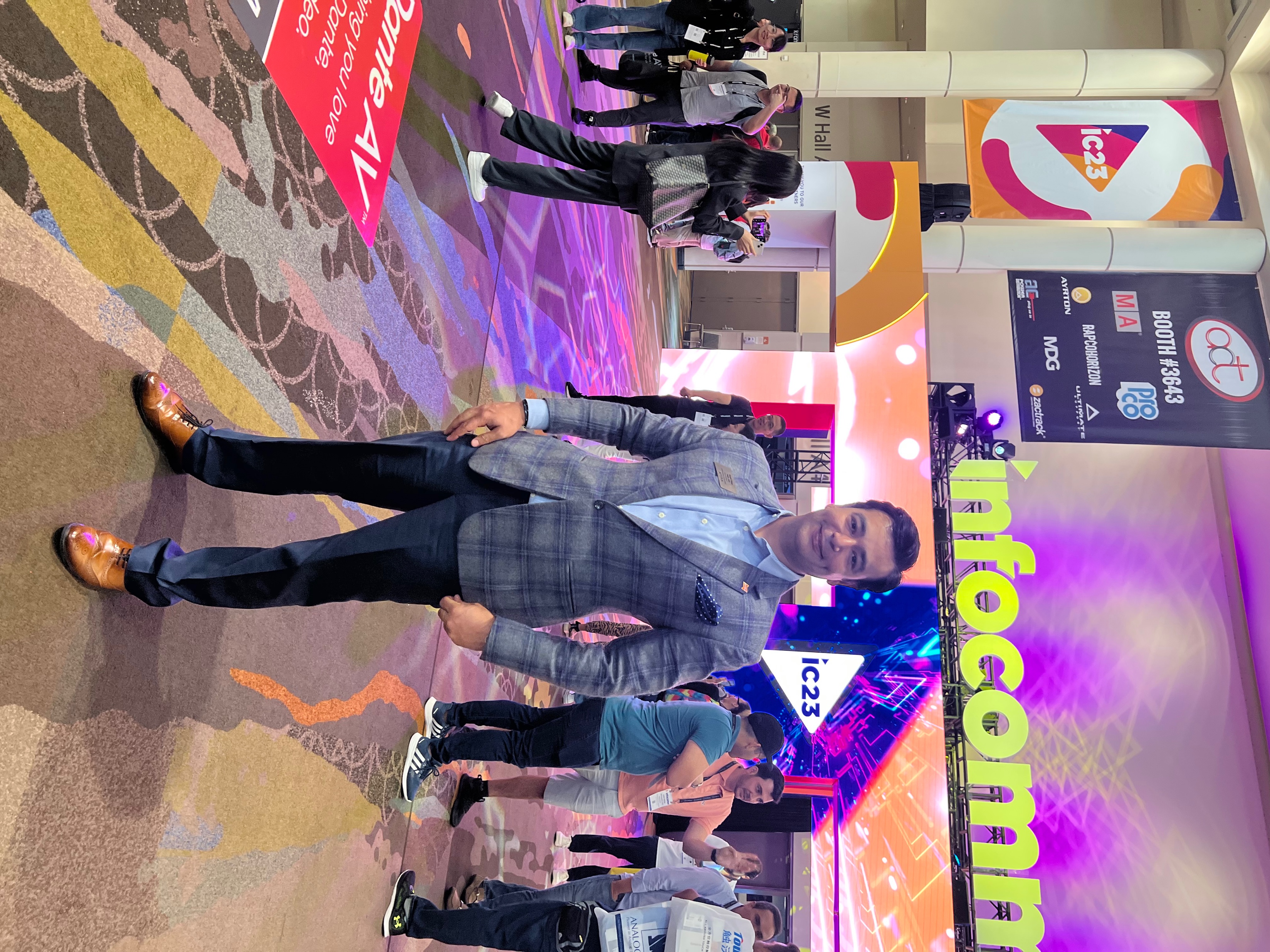 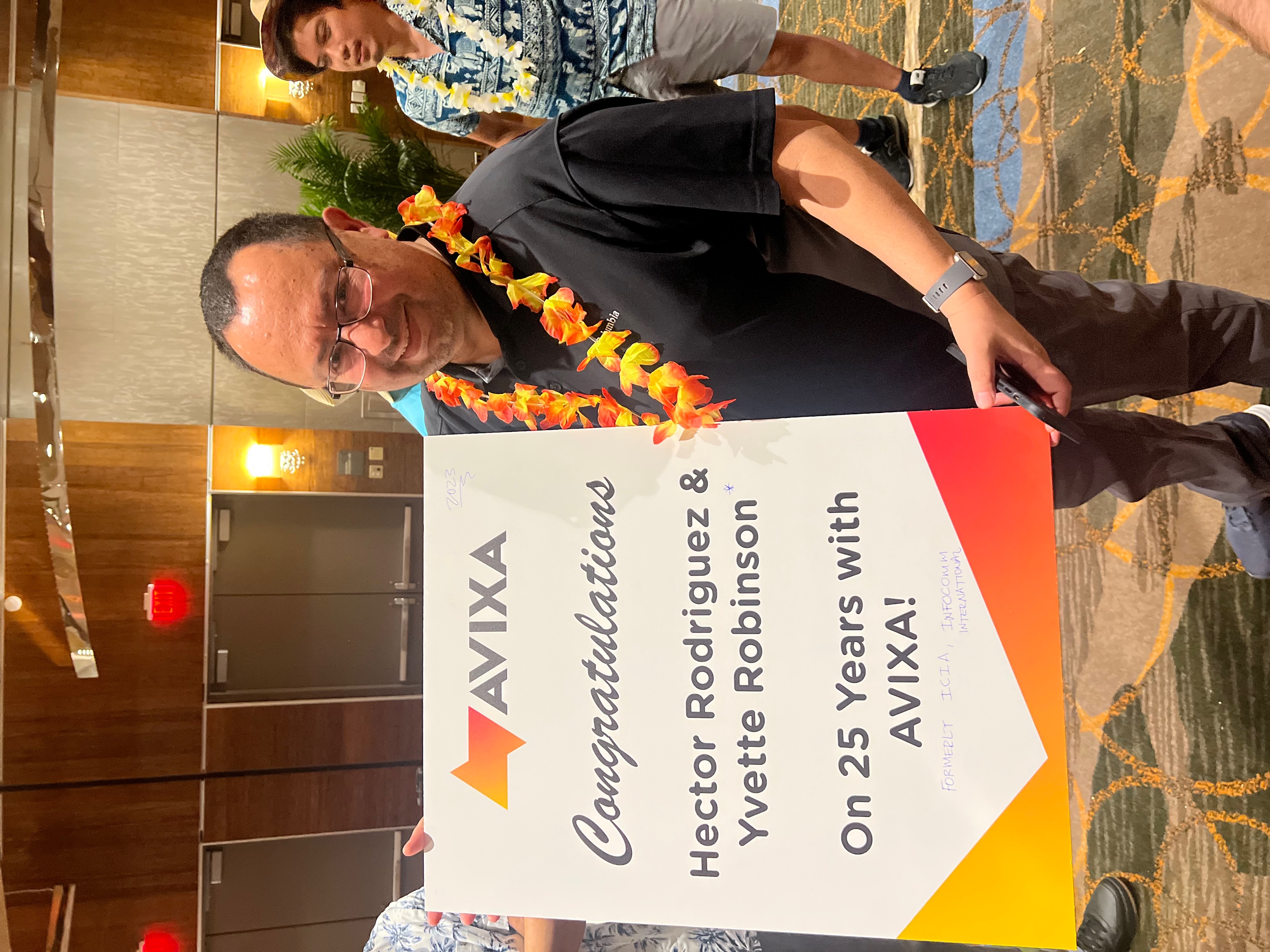 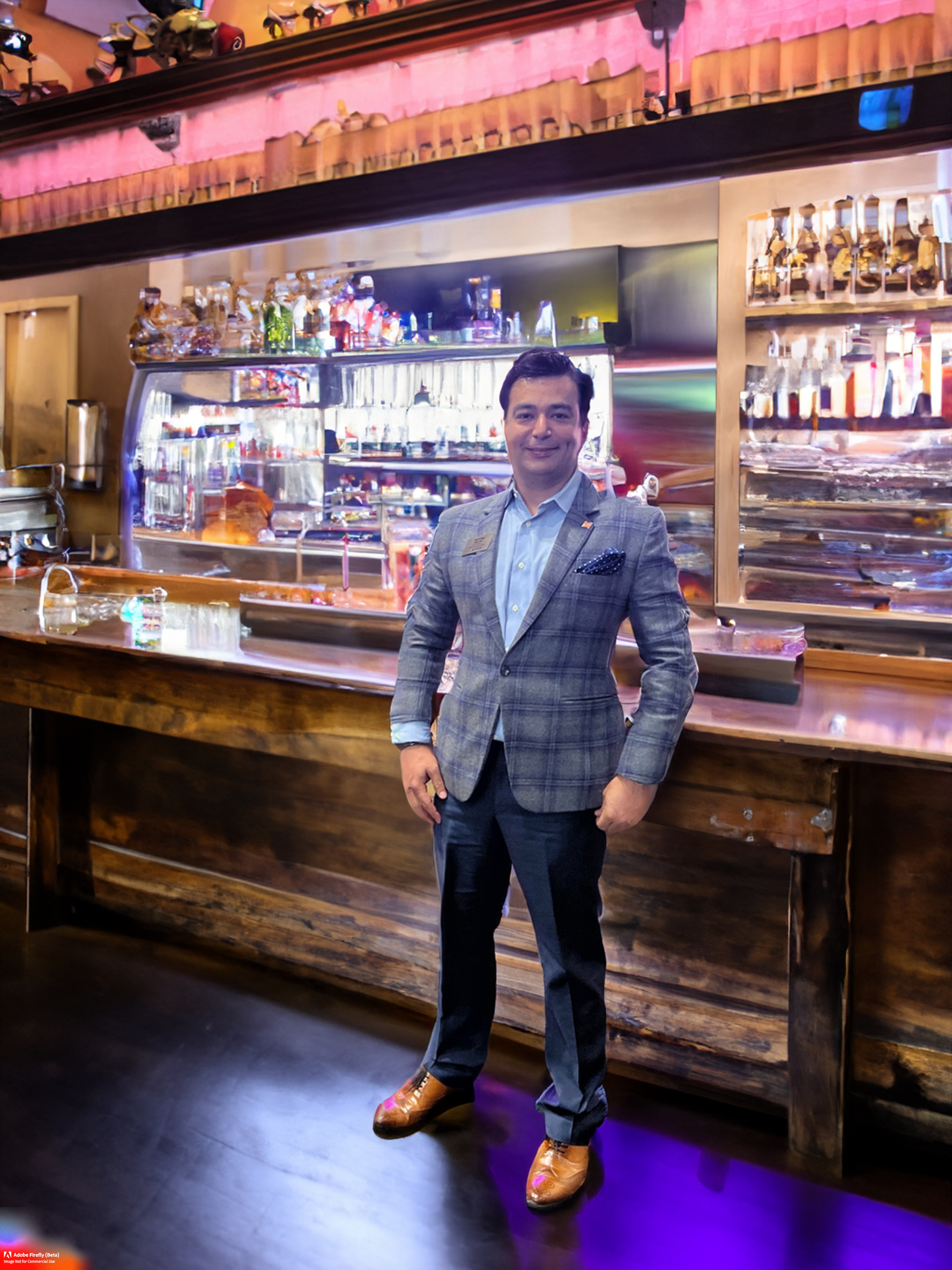 Mid journey
Adobe Firefly
Dalle
Stable diffusion  (open source)
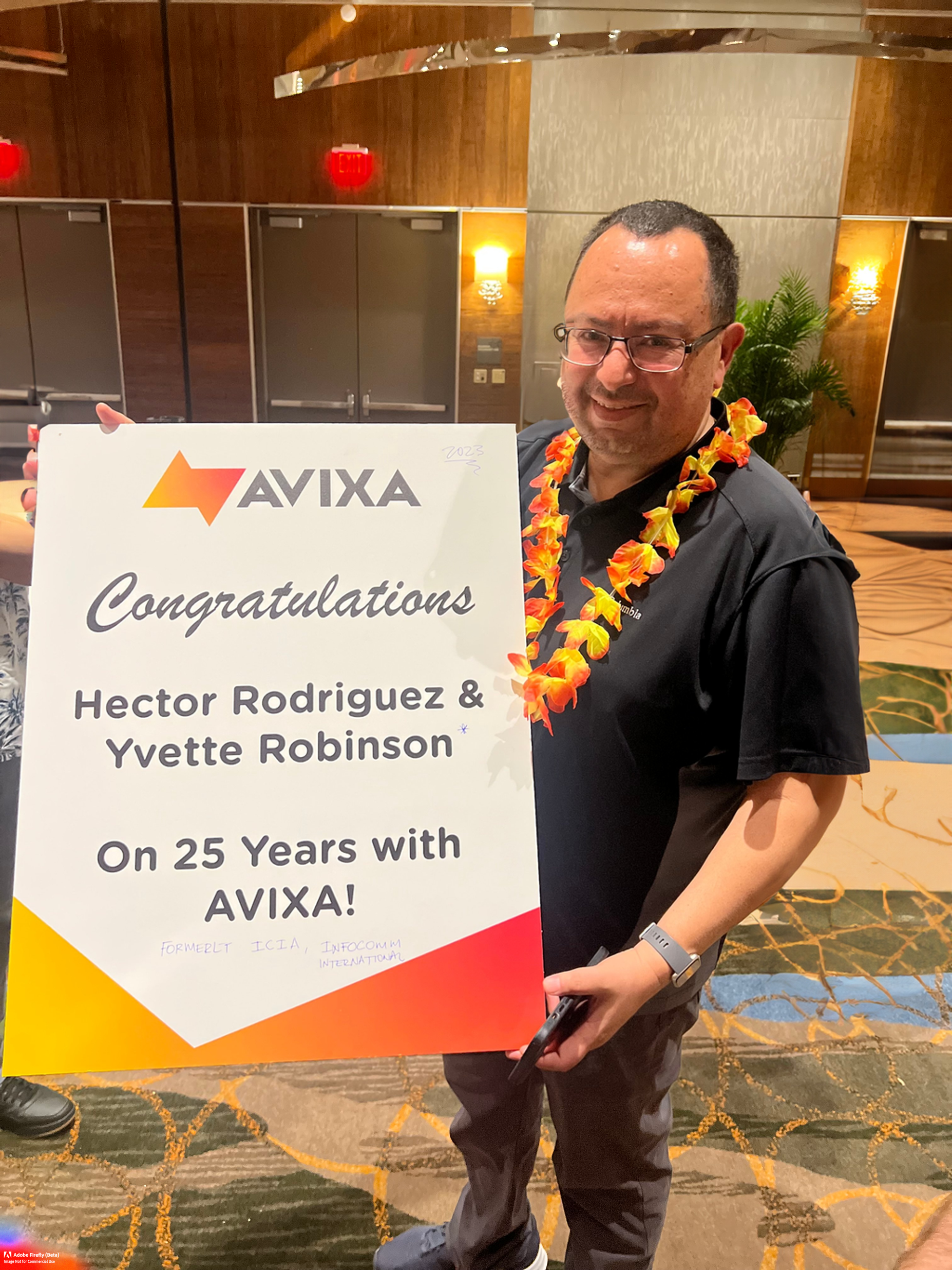 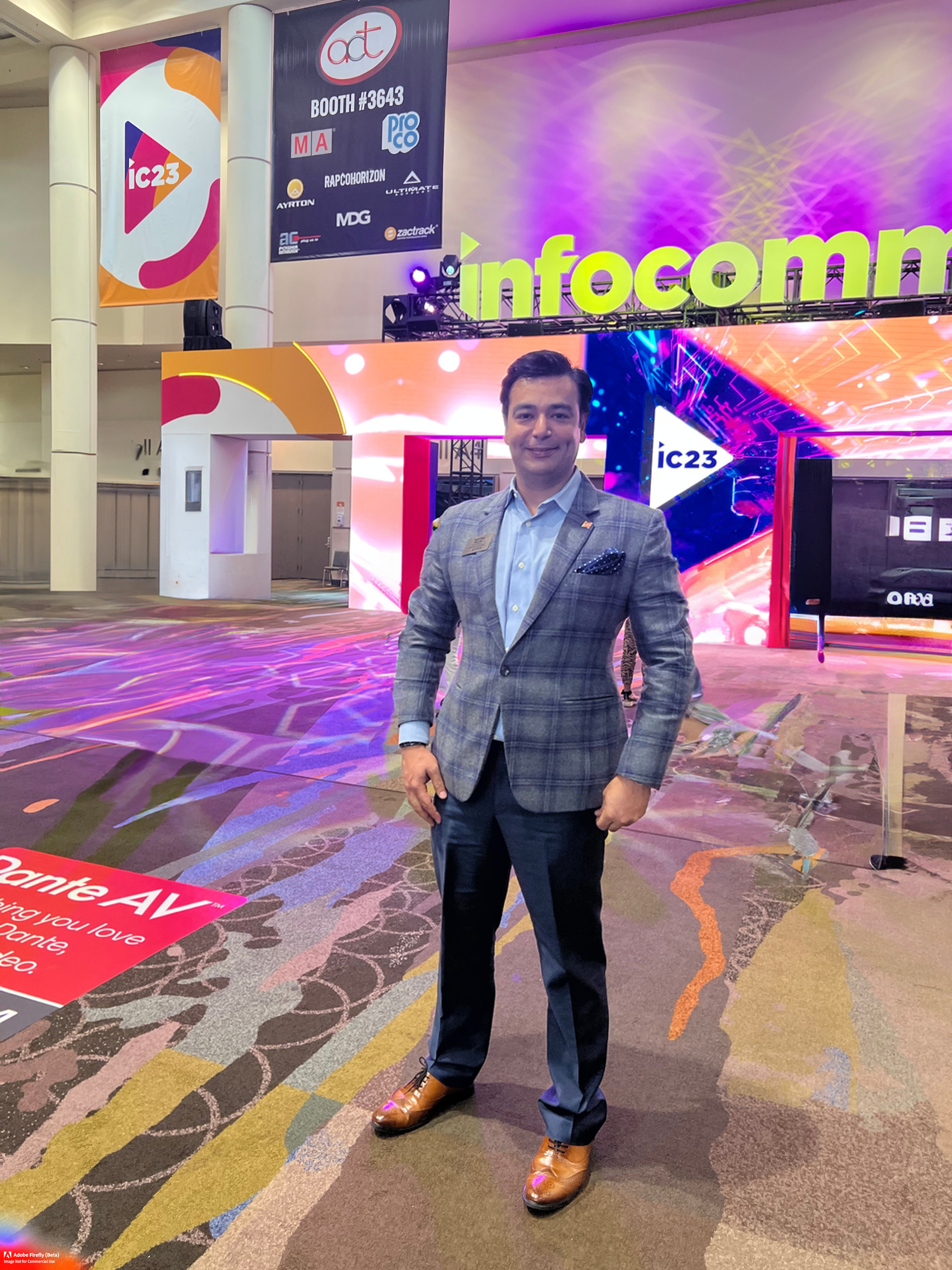 Page | 6
2023 MSR – Lippman Connects
[Speaker Notes: Cathy:
Image AI is very interesting in our space so Slide 7 talks a little bit about Image AI tools to look at for graphic/image needs. Tools like Midjourney, Adobe Firefly etc. Play with Stable diffusion. It is open source.
Can really impact internal staff efficiencies. 

1. Chatbots and Live Requests 
AI helps automate a lot of the repetitive, admin-type processes that conference organizers have to go through. For example, rather than having a human constantly monitor live discussion boards, AI-based chatbots can take care of any participant questions and make accurate suggestions based on their query. This frees up staff time to do more personal and proactive work, such as setting up live polls or taking care of any technical difficulties.  
2. Create Tailor-Made Experiences 
Why try and guess what potential attendees will want from your event when you can use AI to accurately predict it? For example, smart registration systems can look at factors such as location, demographic, age and interests to help inform content curation and speaker sessions. Forty-six percent of organizations featured in EventMB’s Event App Bible offered AI-powered attendee matchmaking, and the deep-learning capabilities of AI means it can also accurately suggest which sessions they should attend and which people to network with, and advertise relevant upcoming events.
3. Interpretation and Translation
AI-powered automated captions and speech translation technology can completely remove language barriers for events to increase audience accessibility and reach. By taking live speech and translating it into a language of the user’s choice in real time, attendees can enjoy any event and topic of discussion. The perfect live captions provider uses state-of-the-art AI engines and optimizes them to match your event’s content needs.  
4. Measure Engagement and Success 
AI can gather a huge amount of measurable data that can be used to optimize future events and prove return on investment (ROI). For example, analyzing attendances during the event can show which sessions were more popular and created the most leads, which can then be used to drive future marketing campaigns. Through chatbots, registration forms and feedback surveys, AI can also allow event planners to collect and analyze data from a diverse audience that can help identify new trends and tips to improve upon. 
5. Extra Resources
AI apps can also help provide additional resources, reduce the impact of staff illnesses and save costs on part-time staff. We’re already seeing this with event check-in areas and digital signage boards, where AI can pick up some of the admin-level responsibilities while staff provide more personalized support. For attendees joining online, the hyper-personalization of AI can make it feel like they have access to their own assistant that knows exactly what they’re looking to get from the event.
What Is the Future of AI for the Events Industry? 
While ChatGPT has certainly helped raise the profile of the potential future use cases of AI, there are plenty of opportunities event organizers can jump on right now to deliver more personalized and engaging experiences.
The arrival of ChatGPT and the continued popularity of AI could help drive the wider adoption of large language models (LLMs). The cornerstone of AI-based chatbots, LLMs, can form responses to queries as well as learn from historical data and information. So, rather than fielding basic customer support questions like some chatbots do now, one single LLM can provide various uses for an endless number of scenarios. 
ChatGPT could inspire similar AI-based tech to become more widely adopted, for example, helping rapidly produce content for presentations, topic research and even source speakers. Until that time, however, by utilizing even just some of the AI-based tools that are available right now, event managers can make better-informed decisions today that can help optimize the events of tomorrow.]
landscapes
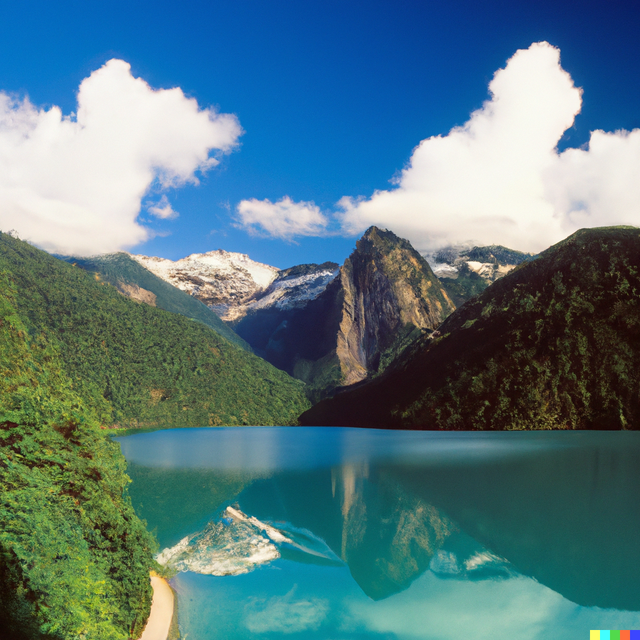 7
2023 MSR – Lippman Connects
[Speaker Notes: Photorealism using plain English text.]
portraits
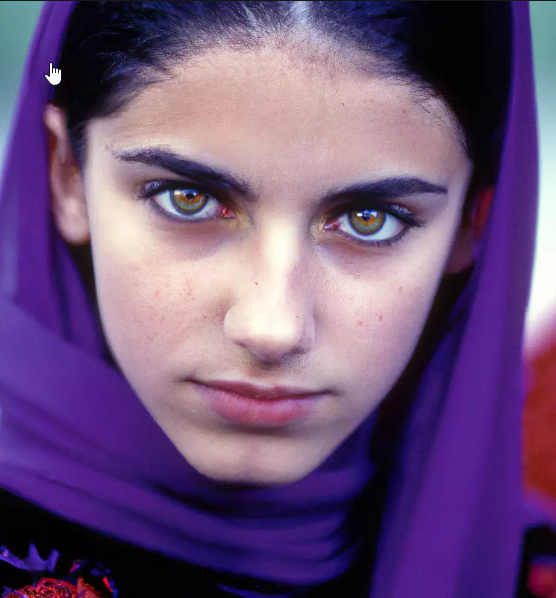 2023 MSR – Lippman Connects
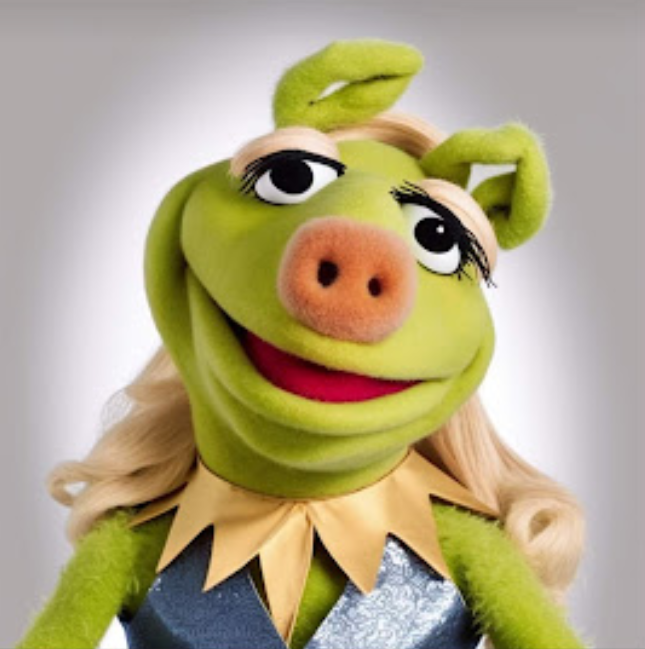 What would the kids look like if Kermit & piggy did hook up?
9
2023 MSR – Lippman Connects
[Speaker Notes: Next slides fast change – click click click]
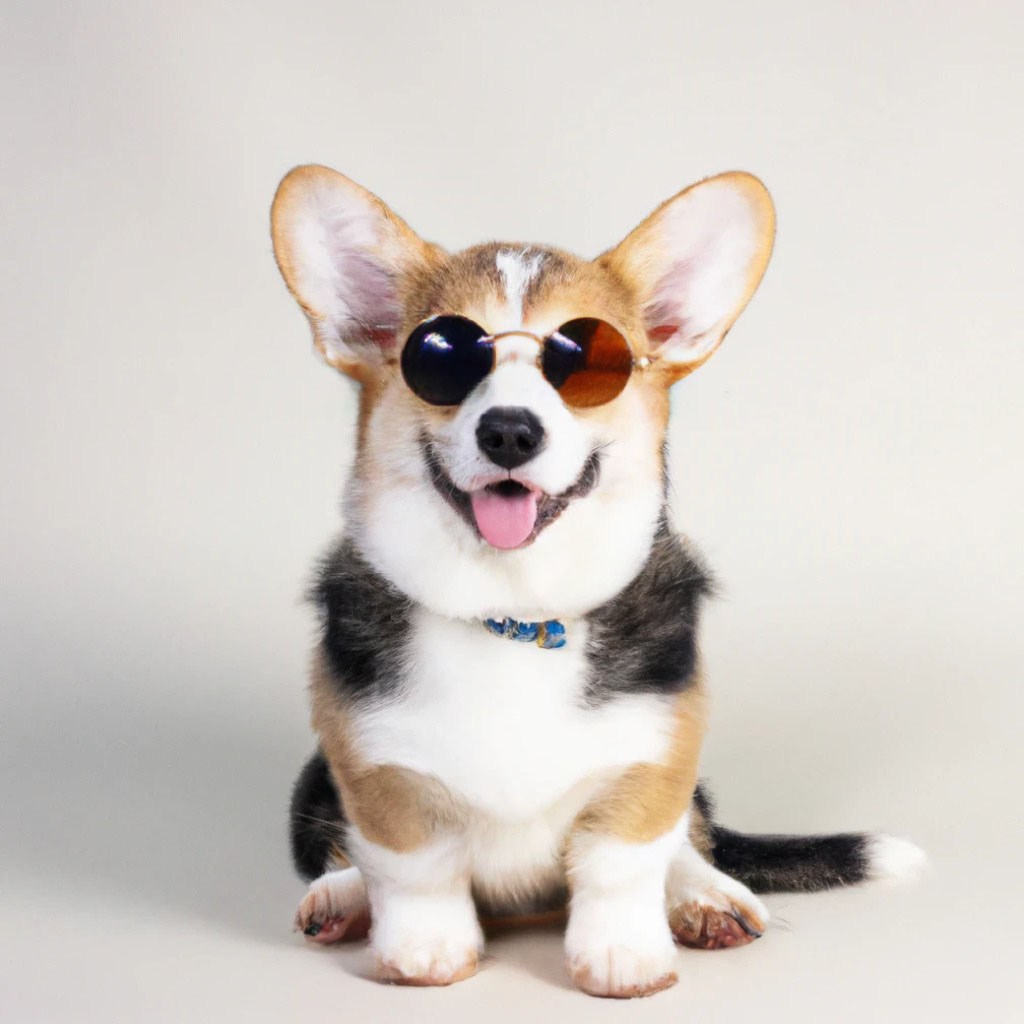 John Lennon corgi
10
2023 MSR – Lippman Connects
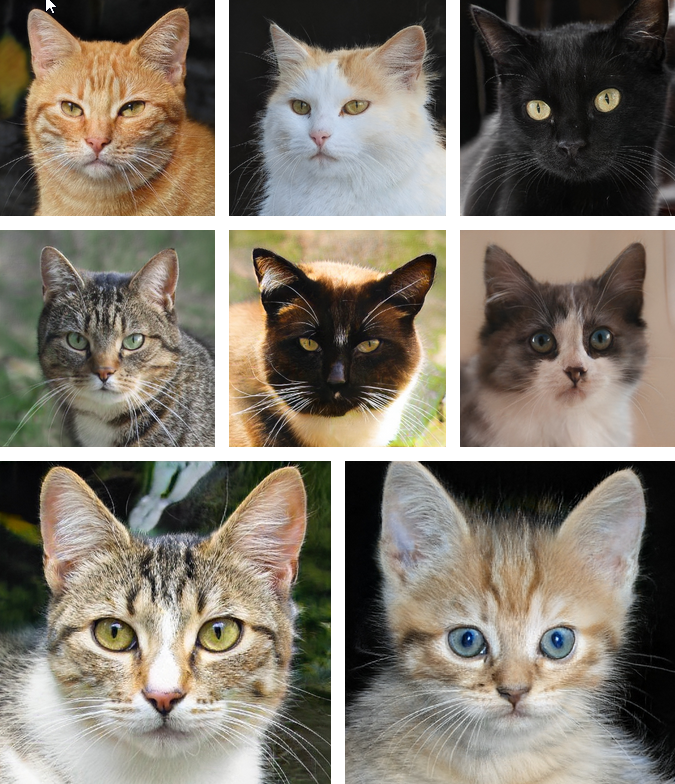 Flock of cats
11
2023 MSR – Lippman Connects
Image: Hyperallergic.com
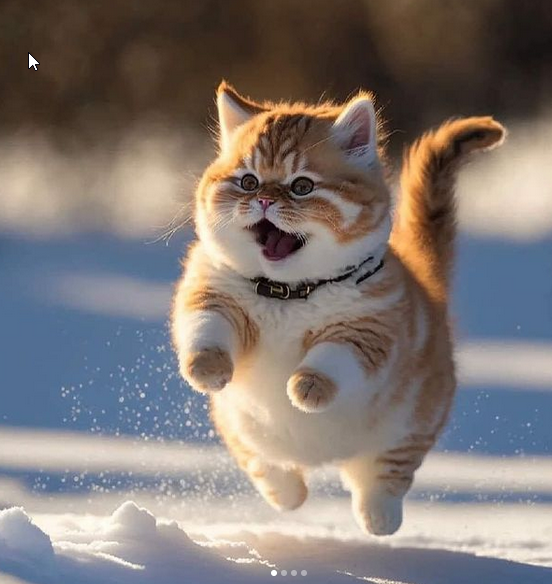 Flying Cat
12
2023 MSR – Lippman Connects
Image: Instagram – cat_real_lover
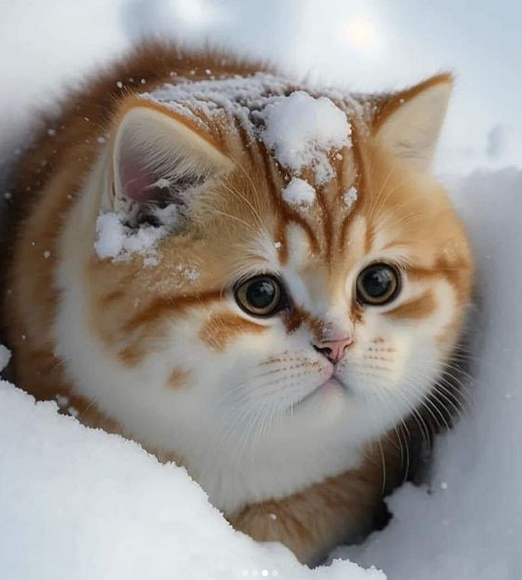 Fat Cat
13
2023 MSR – Lippman Connects
Image: Instagram – cat_real_lover
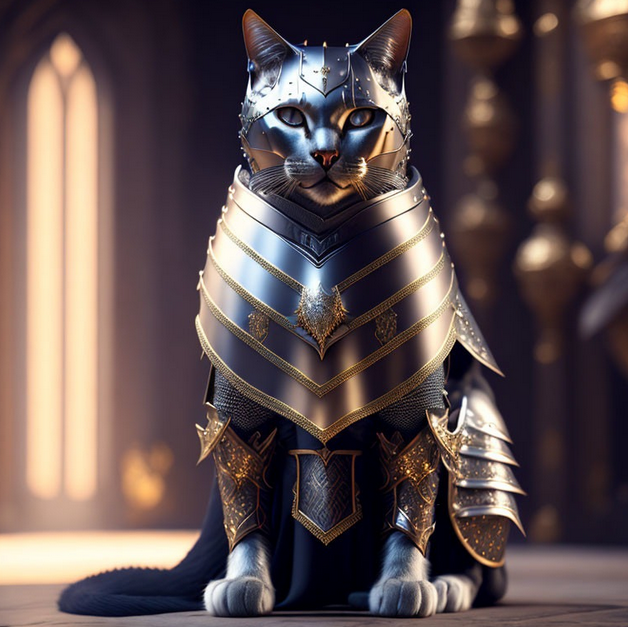 Cat in shining amour
14
2023 MSR – Lippman Connects
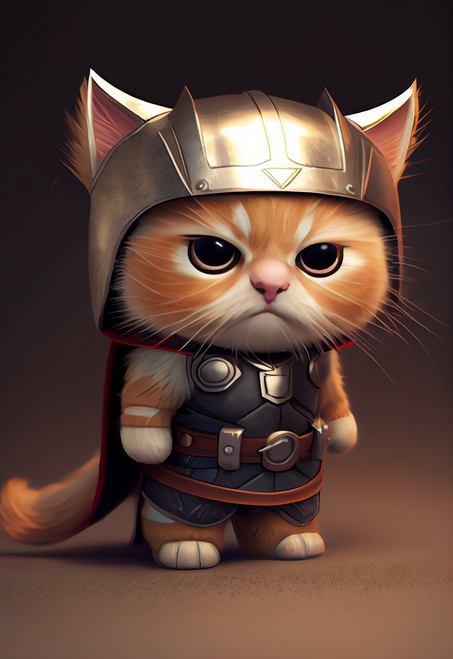 Cat in shining amour
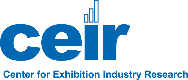 15
Image: Marvel
[Speaker Notes: What does crazy cat pictures have to do with General Services Contractors?]
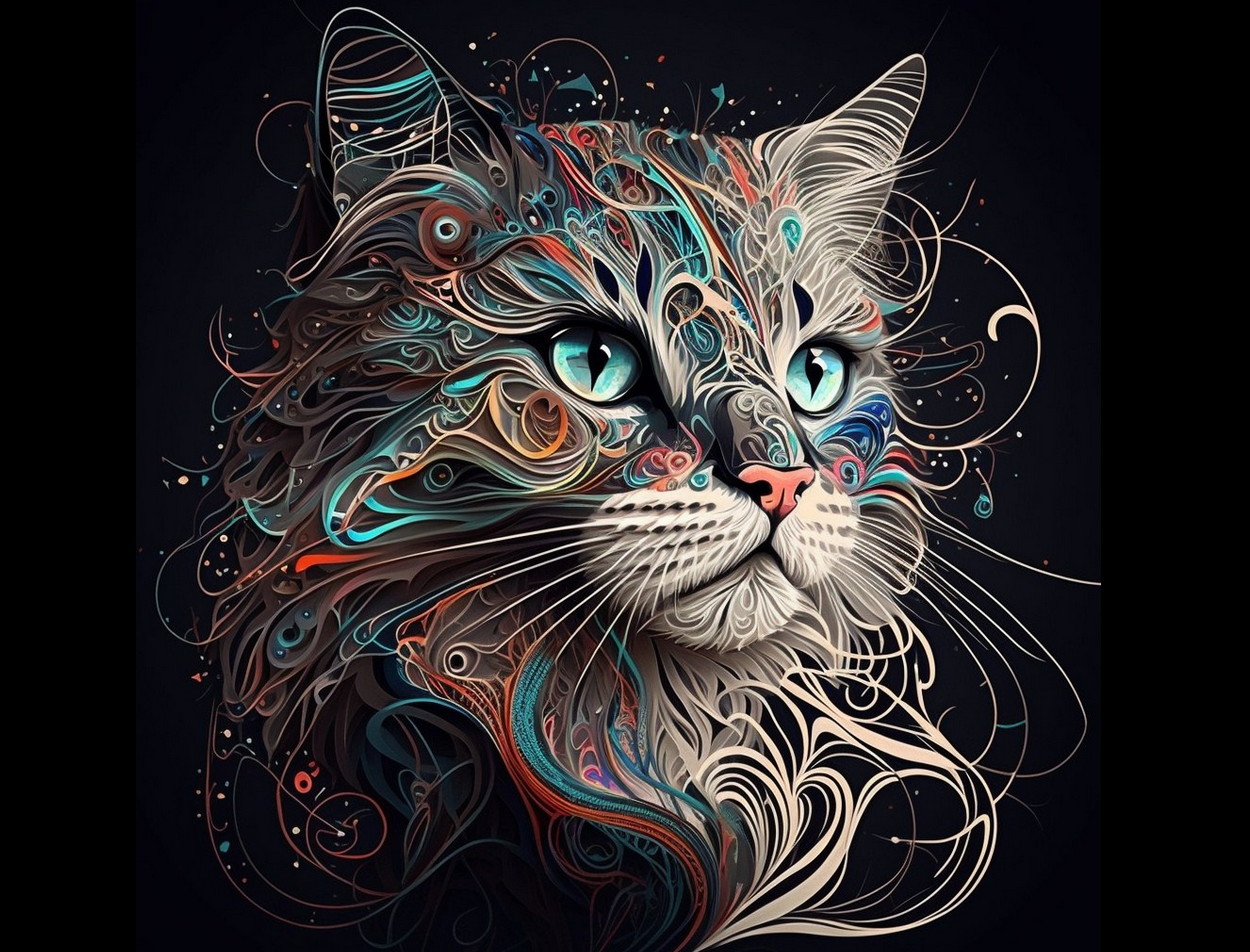 Crazy Cat
16
2023 MSR – Lippman Connects
Image: Mike Osoky
[Speaker Notes: What does crazy cat pictures have to do with General Services Contractors?]
product design
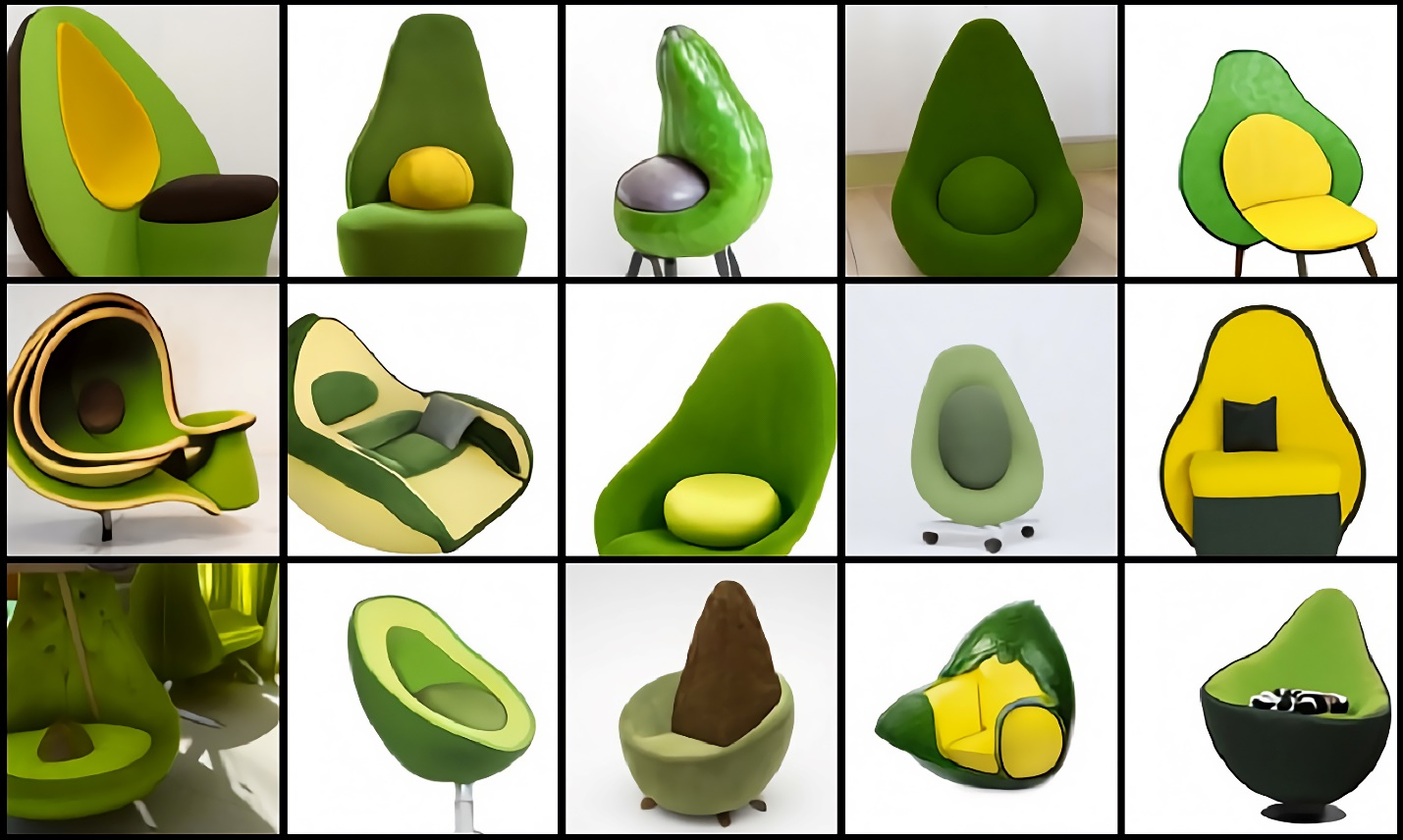 Image: MIT
17
2023 MSR – Lippman Connects
[Speaker Notes: MIT in a test of DALL-E Design a chair that looks like an avocado. Ever need to design something new, unique, different, out-of-the-ordinary?]
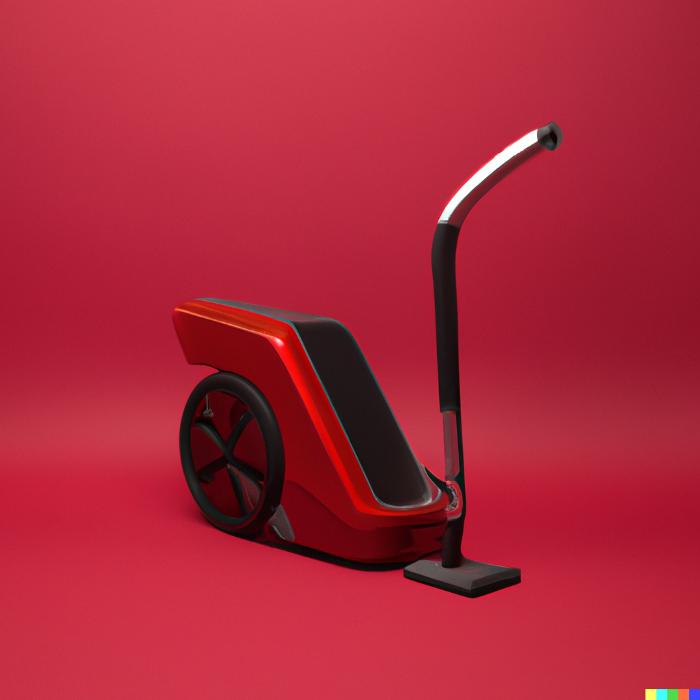 product design
18
Image:  Mike Hassaballa  If Tesla designed a vacuum cleaner
2023 MSR – Lippman Connects
[Speaker Notes: Credit Mike Hassaballa]
logo design
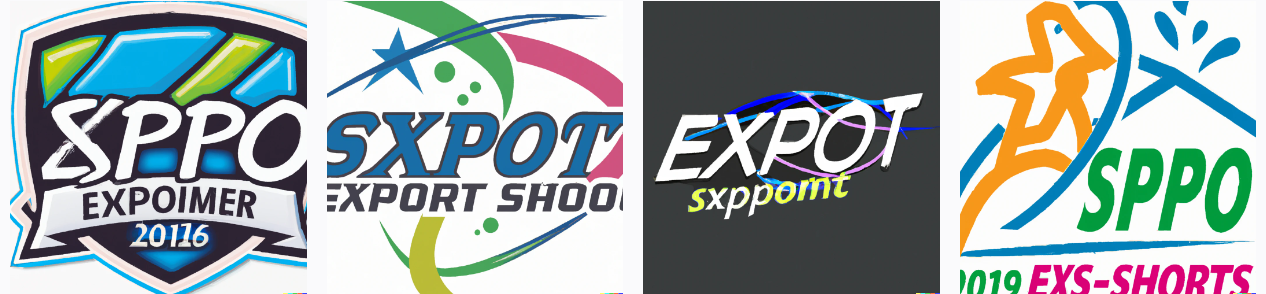 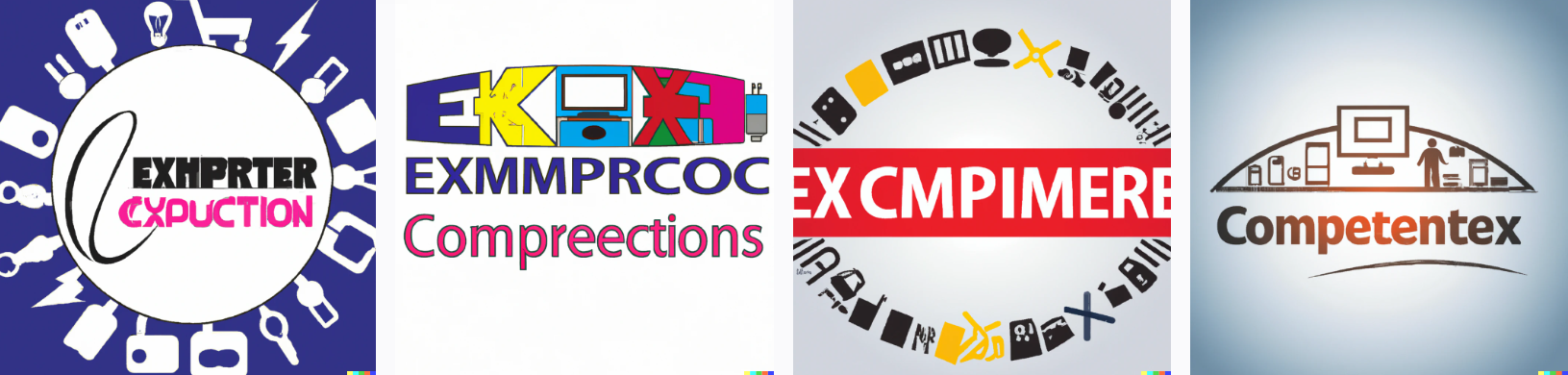 19
2023 MSR – Lippman Connects
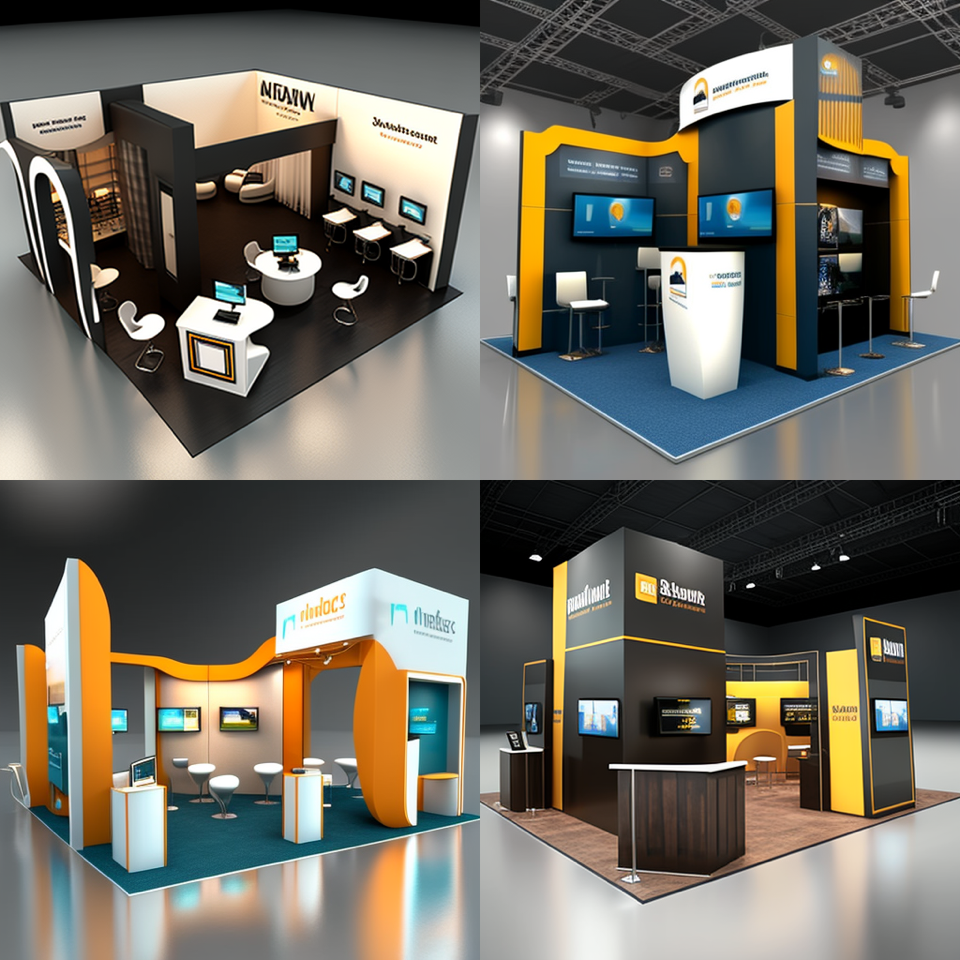 booth design
Image: Dan McNamara, Dall-e, danmc@mac.com
20
2023 MSR – Lippman Connects
[Speaker Notes: Credit Dan McNamara – former VP design Freeman]
brochure  design
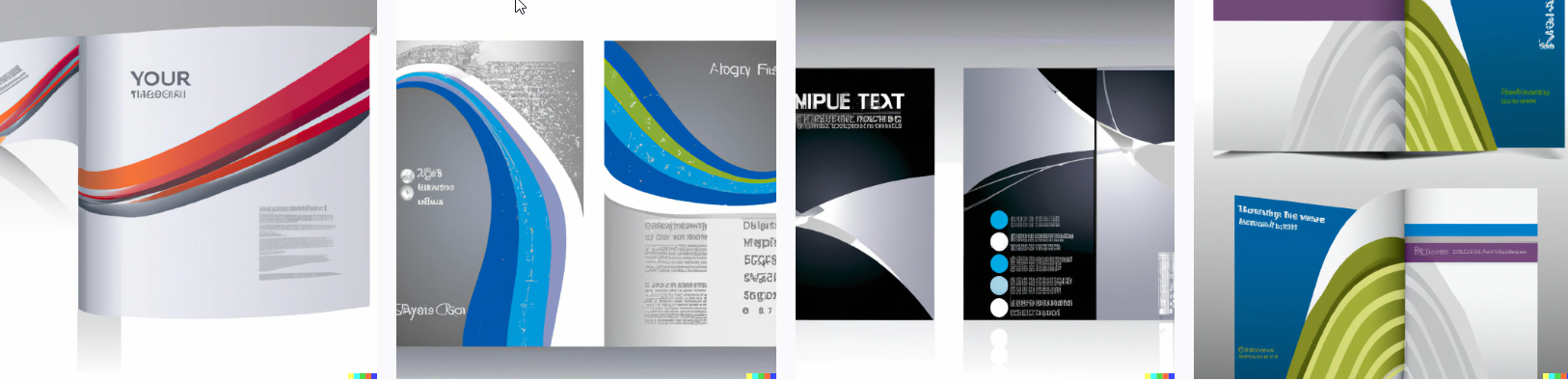 21
2023 MSR – Lippman Connects
[Speaker Notes: Rich Stone Dalle brochure design]
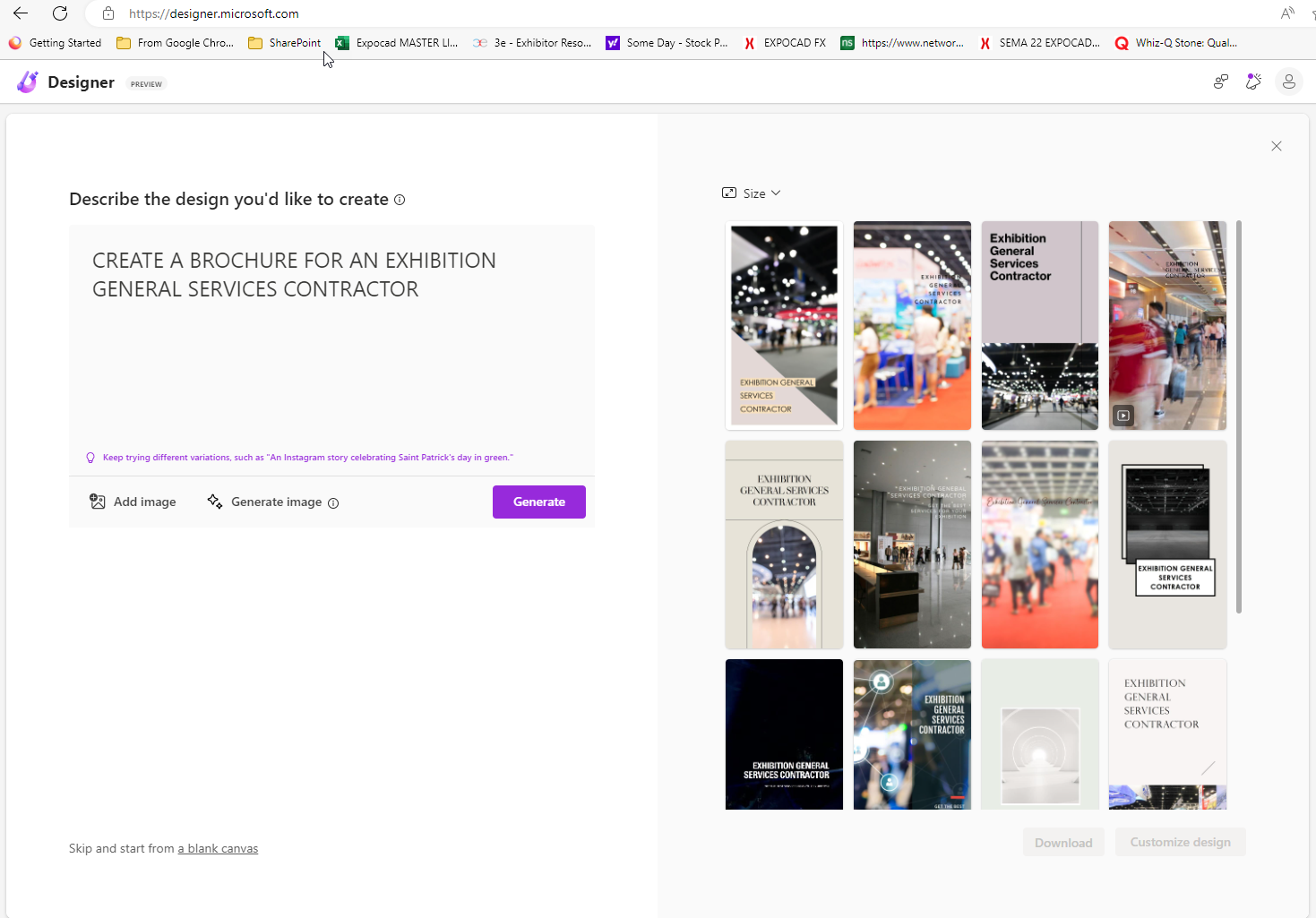 brochure design
Image: Microsoft Designer
22
2023 MSR – Lippman Connects
[Speaker Notes: MICROSOFT DESIGNER]
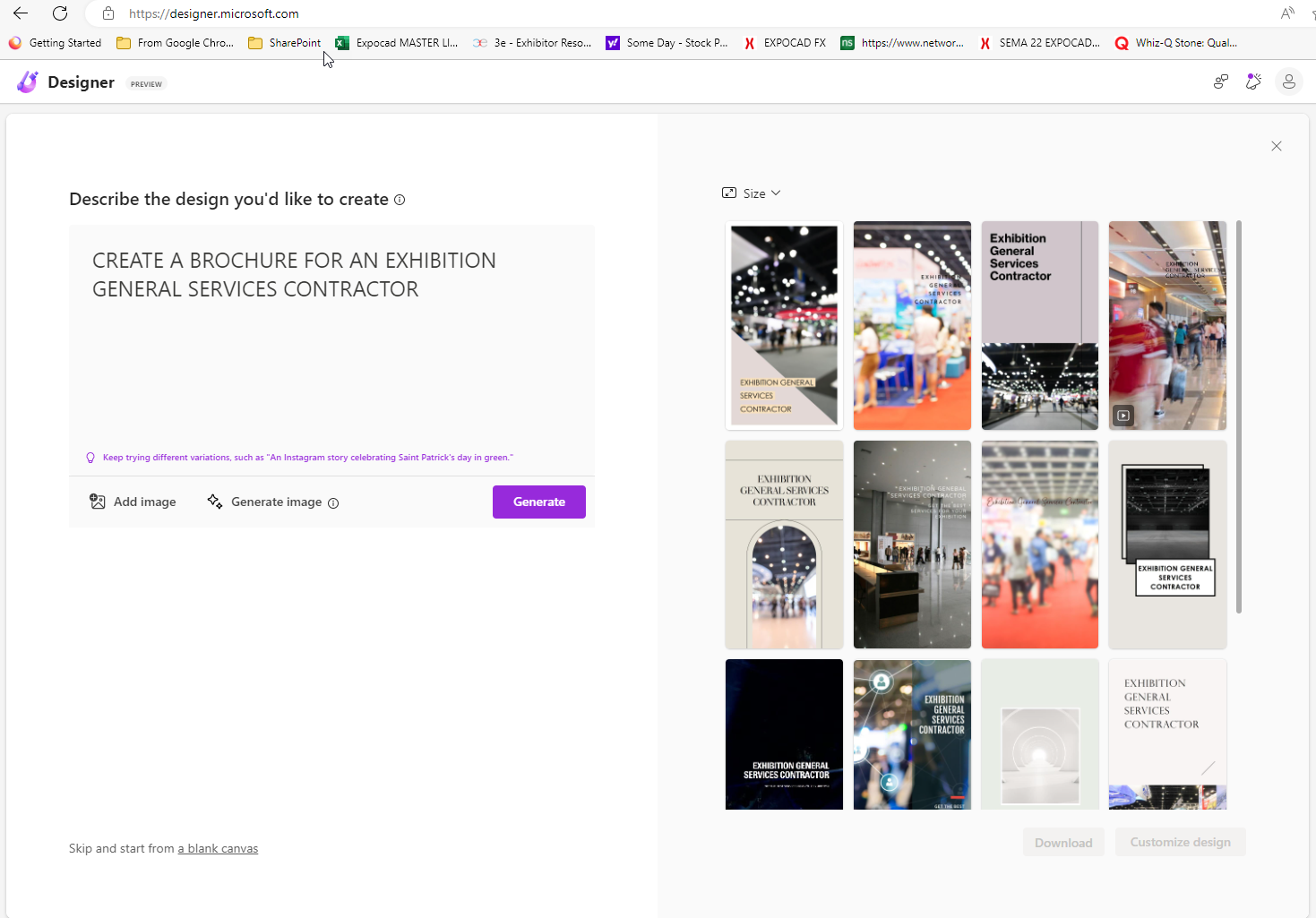 brochure design
Image: Microsoft Designer
23
2023 MSR – Lippman Connects
[Speaker Notes: MICROSOFT DESIGNER]
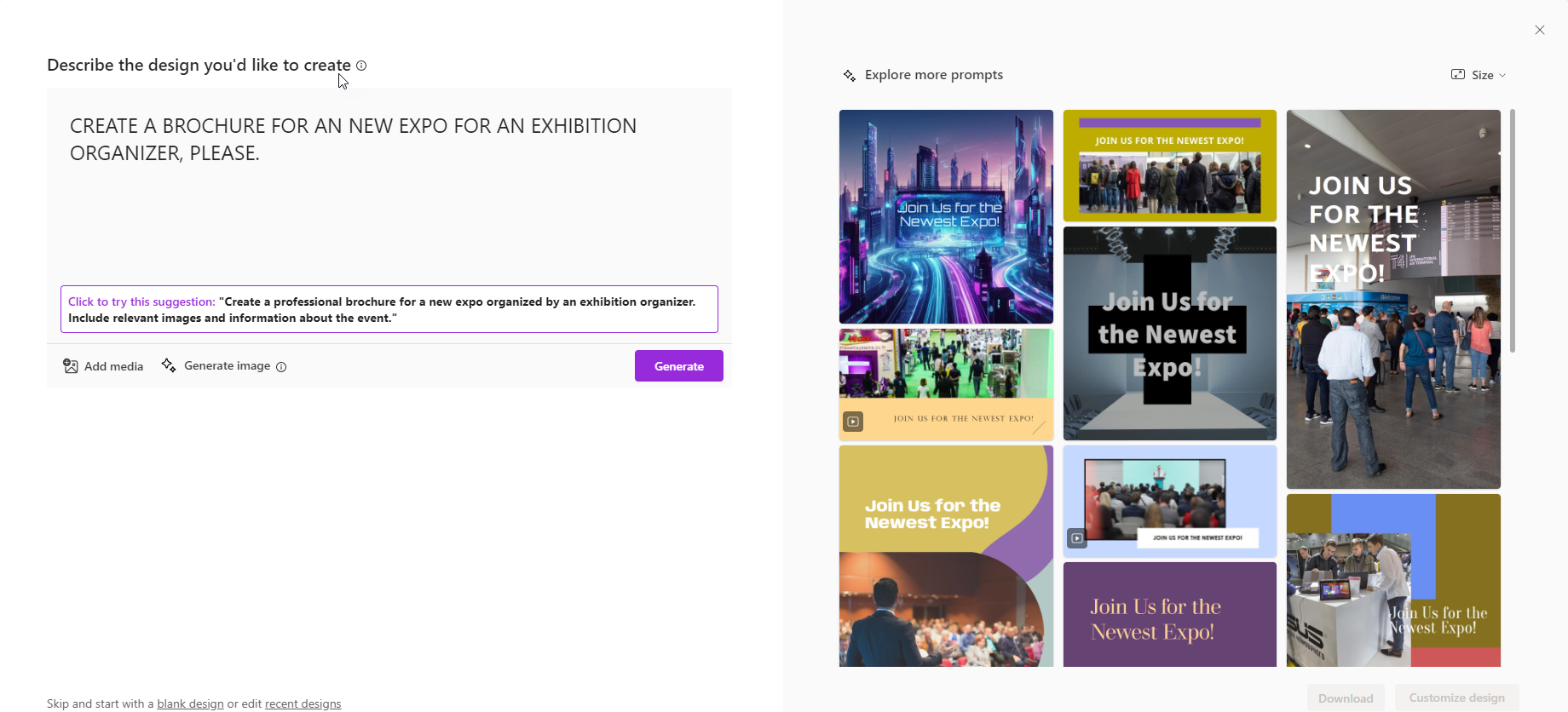 brochure design
Image: Microsoft Designer
24
2023 MSR – Lippman Connects
[Speaker Notes: MICROSOFT DESIGNER]
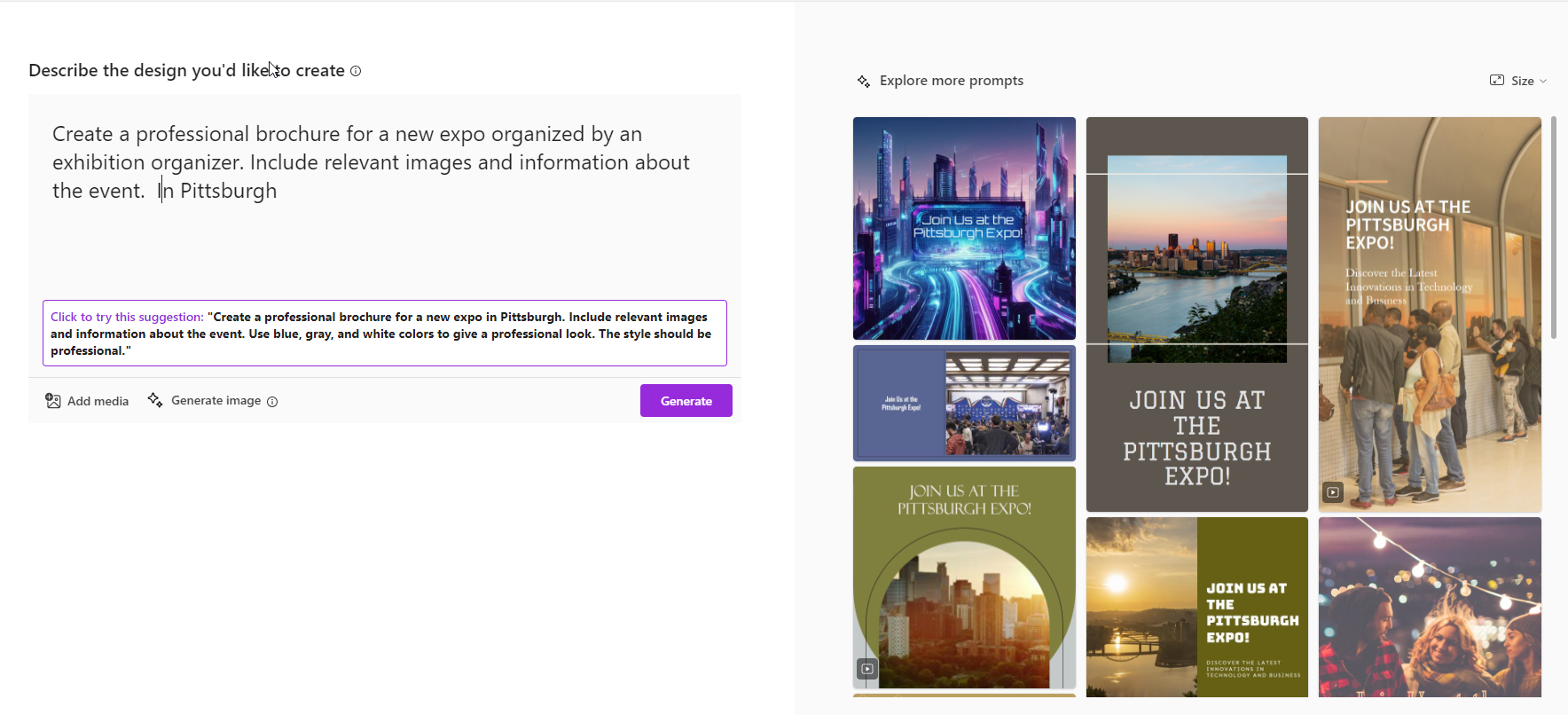 brochure design
Image: Microsoft Designer
25
2023 MSR – Lippman Connects
[Speaker Notes: MICROSOFT DESIGNER]
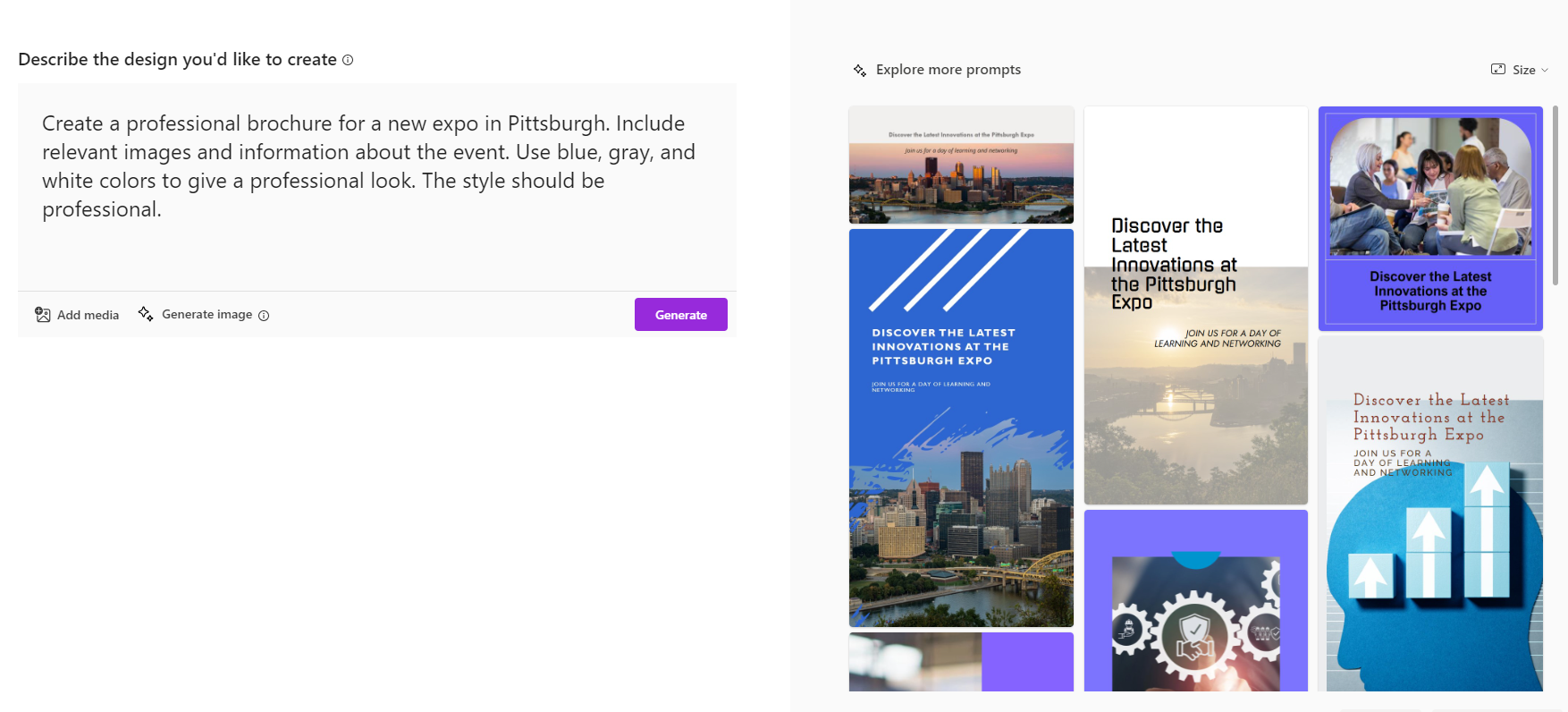 brochure design
Image: Microsoft Designer
26
2023 MSR – Lippman Connects
[Speaker Notes: MICROSOFT DESIGNER]
Let’s look at chatgpt generating content
Let’s Dive In
2023 MSR – Lippman Connects
27
ME					AI
Can you take this one column list and create a 3 column excel sheet where one column is the customer name and another column is title and last column company name? The list starts with customer name with the title and company name underneath.
Here is the data:

David Adler Chairman & Founder, BizBash Kim Althoff Senior Vice President, ISSA – Advancing Clean. Driving Innovation. Jon Benjamin Managing Director, ASP
While I can't create an Excel file directly in this text-based environment, I can certainly organize the data for you in a way that you can easily copy-paste it into Excel or any other spreadsheet program.

Here's the list of names, titles, and companies structured in a way that you can copy into Excel:
HELP WITH MS OFFICE
28
2023 MSR – Lippman Connects
[Speaker Notes: Call out Sam Lippman if he is in the audience. Ask how many attendees at ECEF this year?]
ME					AI
Can you make some suggestions as to how to inspire a poor performing salesperson, please?
Certainly, there are several strategies you can use to inspire and motivate a poor-performing salesperson:

    Certainly, there are several strategies you can use to inspire and motivate a poor-performing salesperson:
Set Clear Expectations: This is a fundamental step. The salesperson should know exactly what's expected of them. Set clear and achievable targets, provide a roadmap, and outline the steps required to meet these targets.
Provide Training and Coaching: Knowledge and skills can significantly affect a salesperson's performance. Provide opportunities for continued learning, such as product training, sales techniques workshops, or communication skills classes. A personal mentor or coach can provide hands-on advice and guidance.
Feedback and Constructive Criticism: Regular feedback is crucial for improving performance. Be honest but constructive about the areas where they need to improve. Praise good work when it's due, but also point out areas of weakness without sounding overly negative.
Use Incentives: Consider implementing a rewards system to inspire your salespeople to work harder. It could be a commission-based incentive, a recognition program, or tangible rewards like vacations or gifts for meeting or exceeding targets.
Foster a Positive Work Environment: A supportive, collaborative, and positive work environment can motivate employees to perform better. Encourage teamwork and the sharing of ideas. Celebrate team successes.
Motivate with Career Advancement Opportunities: Show the salesperson the opportunities for growth within the company. If they see potential for upward mobility, they may be more motivated to improve their performance.
Personalize your Approach: Everyone is motivated by different things. Take the time to get to know the salesperson on a personal level. Find out what drives them, their goals, ambitions, and interests. This understanding can help tailor the motivation strategy to the individual, making it more effective.
Use Technology and Tools: Equip your salesperson with the right tools and technologies that can help them sell more efficiently. CRM systems, data analysis tools, and productivity apps can help streamline processes and make their work easier.
Encourage Work-Life Balance: Overworked employees can suffer from burnout, which may lead to poor performance. Encourage a healthy work-life balance. This can help them stay focused and motivated when they're working.
Empower them: Give them the authority to make certain decisions. This will make them feel valued and more involved in the business, which can boost morale and motivation.
Remember, it's crucial to communicate effectively and regularly with your salesperson to ensure they feel supported and understand their role and objectives clearly. The ultimate goal is to help them feel more confident and competent in their work
HELP WITH MY OFFICE
29
2023 MSR – Lippman Connects
[Speaker Notes: Call out Sam Lippman if he is in the audience. Ask how many attendees at ECEF this year?]
ME					AI
1. 10% referral fee agreement

 2. Yes. I need an agreement in legalese
1. A 10% referral fee agreement is a contract between two parties in which one party (the referrer) receives a 10% commission for referring a customer or client to the other party (the referred). This type of agreement is often used in sales and marketing, as it incentivizes individuals or companies to promote a product or service to their network. The specifics of the agreement, such as payment terms and conditions, should be clearly defined in the contract.
2. I can provide you with a sample referral fee agreement, but please keep in mind that I am a computer program and should not be used as a substitute for legal advice. You should consult with a lawyer to ensure that the agreement is legally binding and appropriate for your specific situation.

Here's a sample referral fee agreement:

AGREEMENT FOR REFERRAL FEE

This Agreement ("Agreement") is made and entered into on the date of acceptance by the Referrer (as defined below) and by [Company Name] (the "Company").

    Referral. The Referrer (the person making the referral) represents and warrants that he or she has a personal or business relationship with the prospective client or customer (the "Referred Party") and that the Referrer is not prohibited by any agreement or law from referring the Referred Party to the Company.

    Services. The Company agrees to pay the Referrer a referral fee of 10% of the gross revenue received from any contract with the Referred Party as a result of the referral made by the Referrer.

    Payment. The referral fee will be paid to the Referrer within 30 days of receipt of payment from the Referred Party.

    Independent Contractor. The Referrer is an independent contractor and not an employee, agent or partner of the Company. The Referrer shall not be entitled to any benefits or privileges of employment and shall not be eligible for unemployment or workers' compensation benefits.

    Limitation of Liability. The Company shall not be liable for any damages or loss suffered by the Referrer as a result of the referral or the failure of the Referred Party to do business with the Company.

    Governing Law. This Agreement shall be governed by and construed in accordance with the laws of the [State/Province] and the federal laws of [Country].

    bla bla bla bla …
LEGAL
30
2023 MSR – Lippman Connects
[Speaker Notes: Free legal advice!]
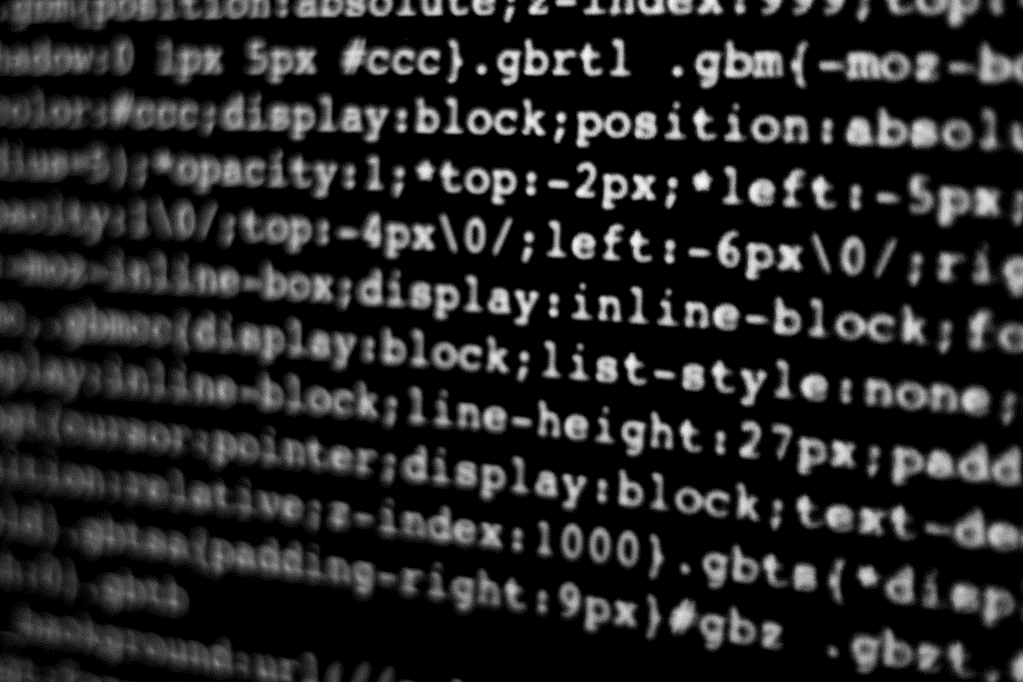 What’s new with chatgpt  Version 4 Turbo
Released Tuesday Last week (11/7)
2023 MSR – Lippman Connects
31
New Knowledge Cutoff
3.5 & 4 are restricted to September 2021 
4 Turbo information through April 202, 

Input Longer Prompts
 300 book pages

Better Instruction Following
Wouldn’t it be nice if ChatGPT were better at paying attention to the fine detail of what you’re requesting in a prompt? 

Cheaper Prices for Developers
It might not be front-of-mind for most users of ChatGPT, but it can be quite pricey for developers to use the application programming interface from OpenAI. “So, the new pricing is one cent for a thousand prompt tokens and three cents for a thousand completion tokens.” 

Multiple Tools in One Chat
Picks the right tool based on the question.
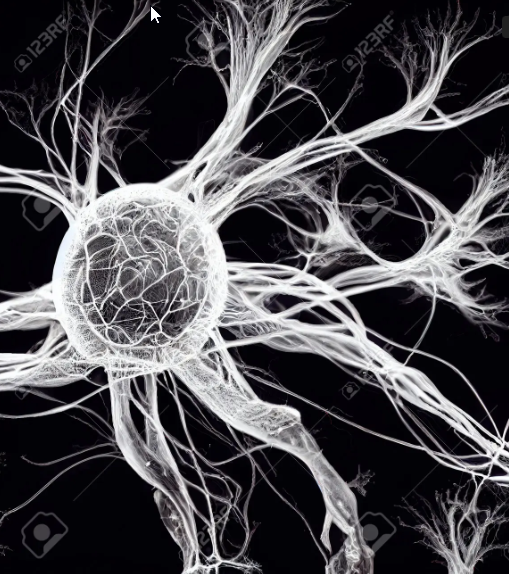 2023 MSR – Lippman Connects
HOW DO I ai?
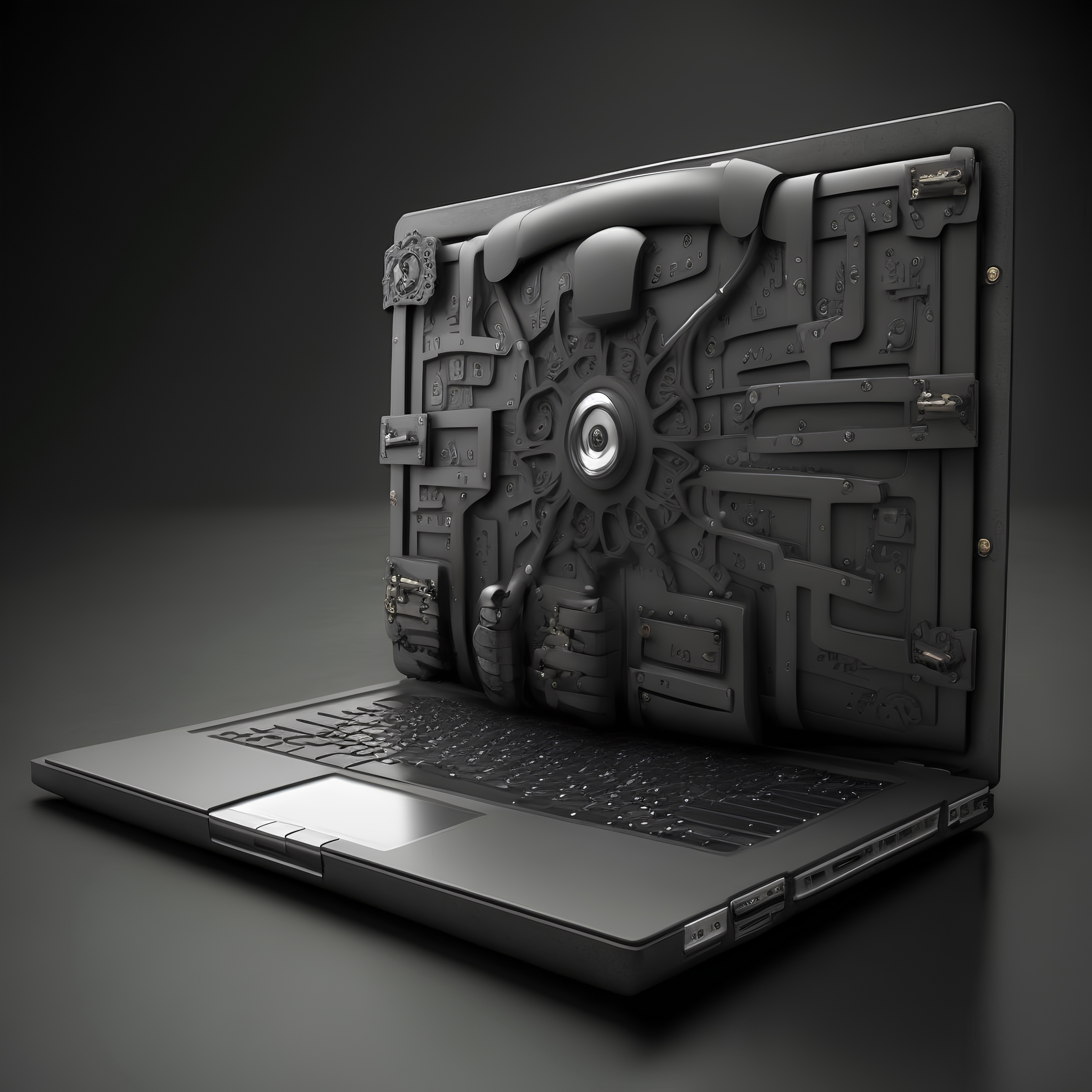 https://chat.openai.com

https://www.bing.com/new

https://bard.google.com/ 

Amazon coming soon.

Meta/Facebook/Messenger – in an existing conversation enter “@” click on Meta AI

Samsung -  announced 3 days ago, early next year

Apple – one day ago, by WWDC 2024
Image: 123RF.com
2023 MSR – Lippman Connects
33
Isn’t AI just regurgitating already existing content?
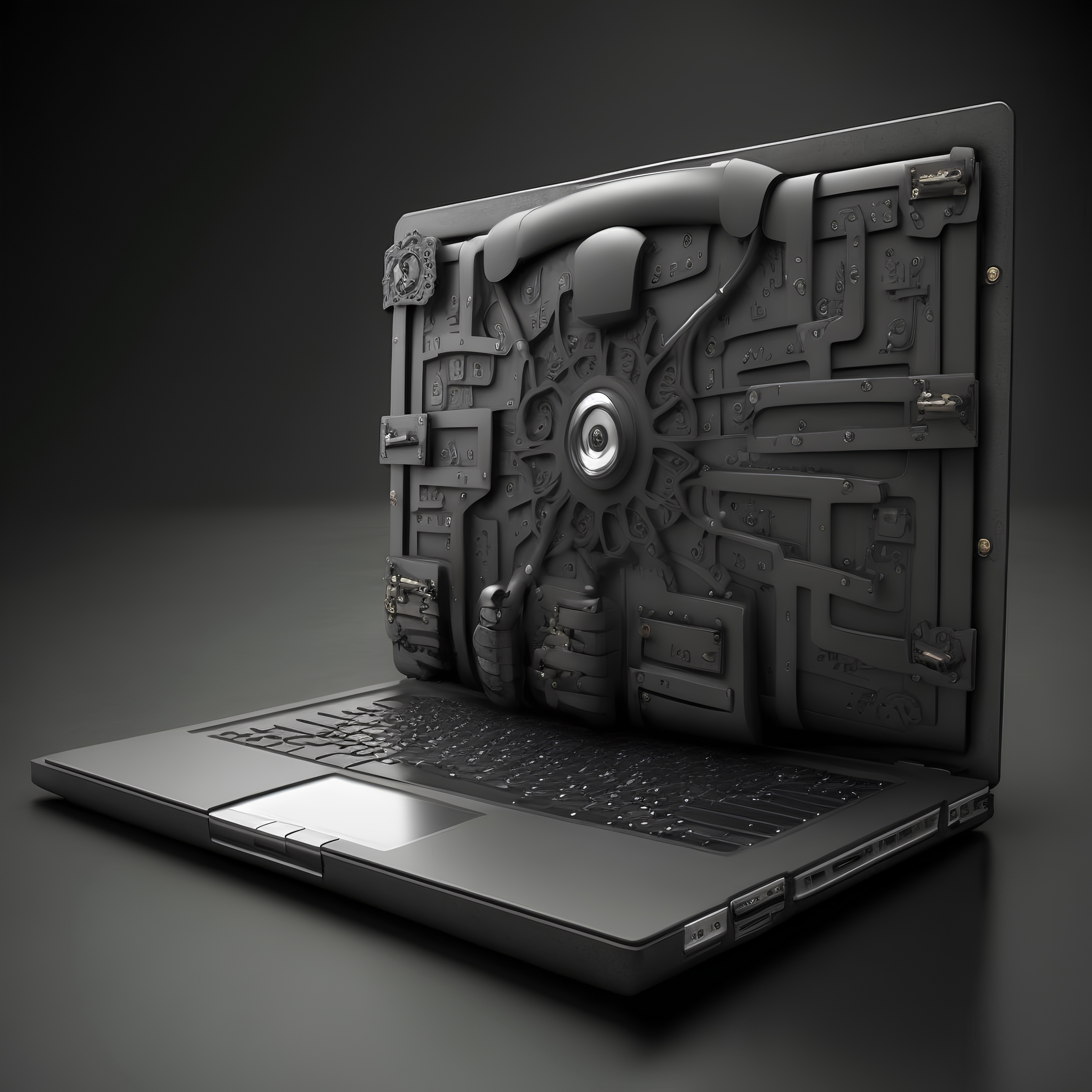 Image: 123RF.com
2023 MSR – Lippman Connects
The Prompt:TUNED PROMPT (mj5.2)-> dancing horses on fire::50 elliptic curve Homogeneous dispersion::100 --stylize 50 --chaos 1 --weird 1
2023 MSR – Lippman Connects
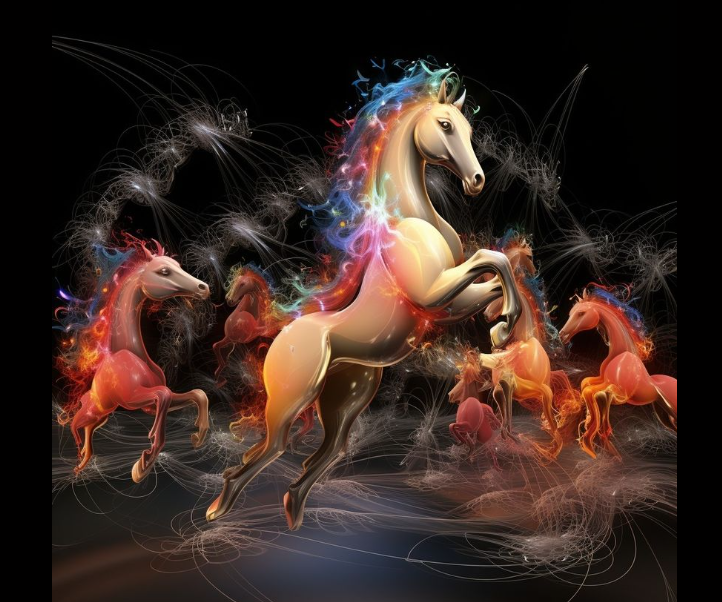 AI Art by Mike Ososky
2023 MSR – Lippman Connects
Does AI halucinate?
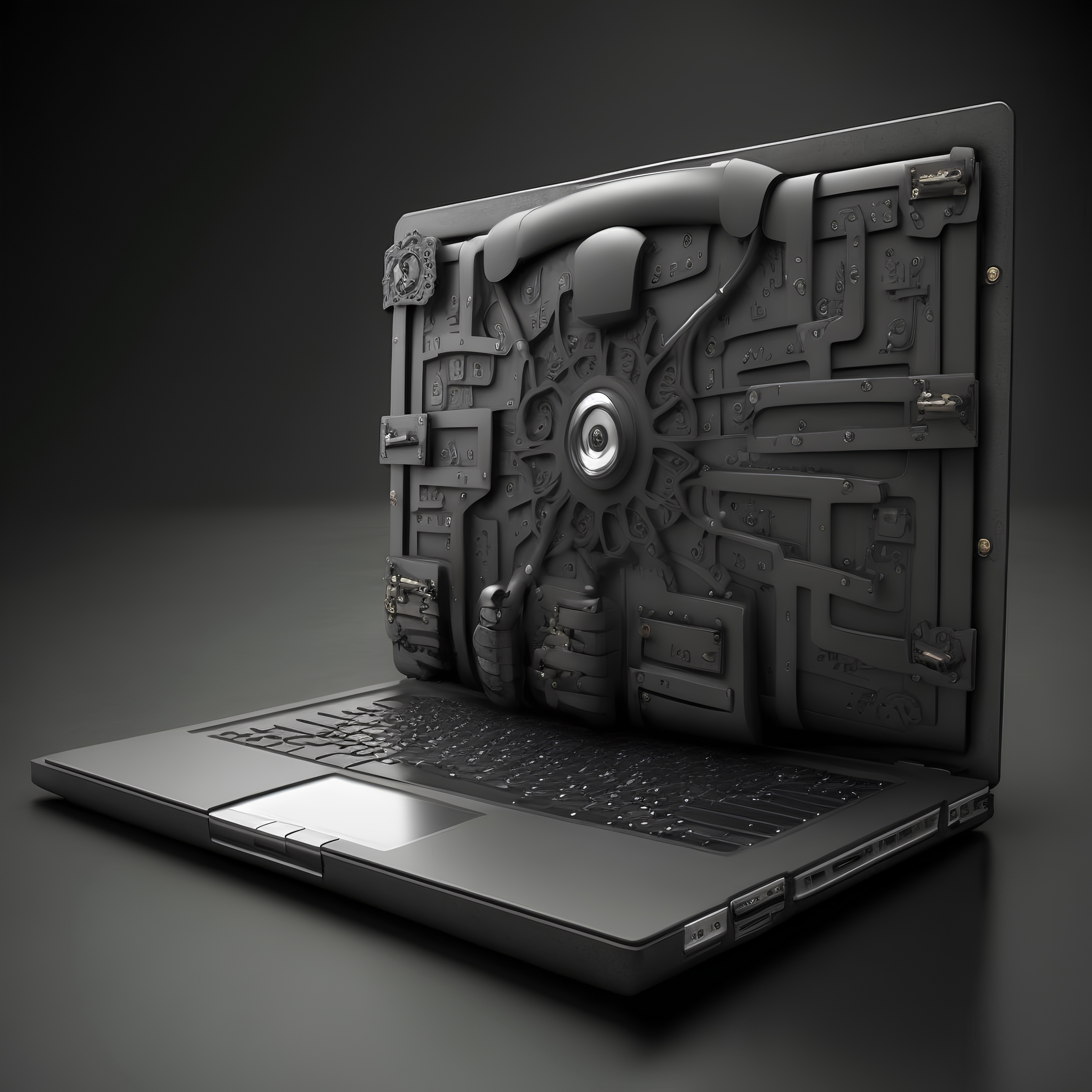 Image: 123RF.com
2023 MSR – Lippman Connects
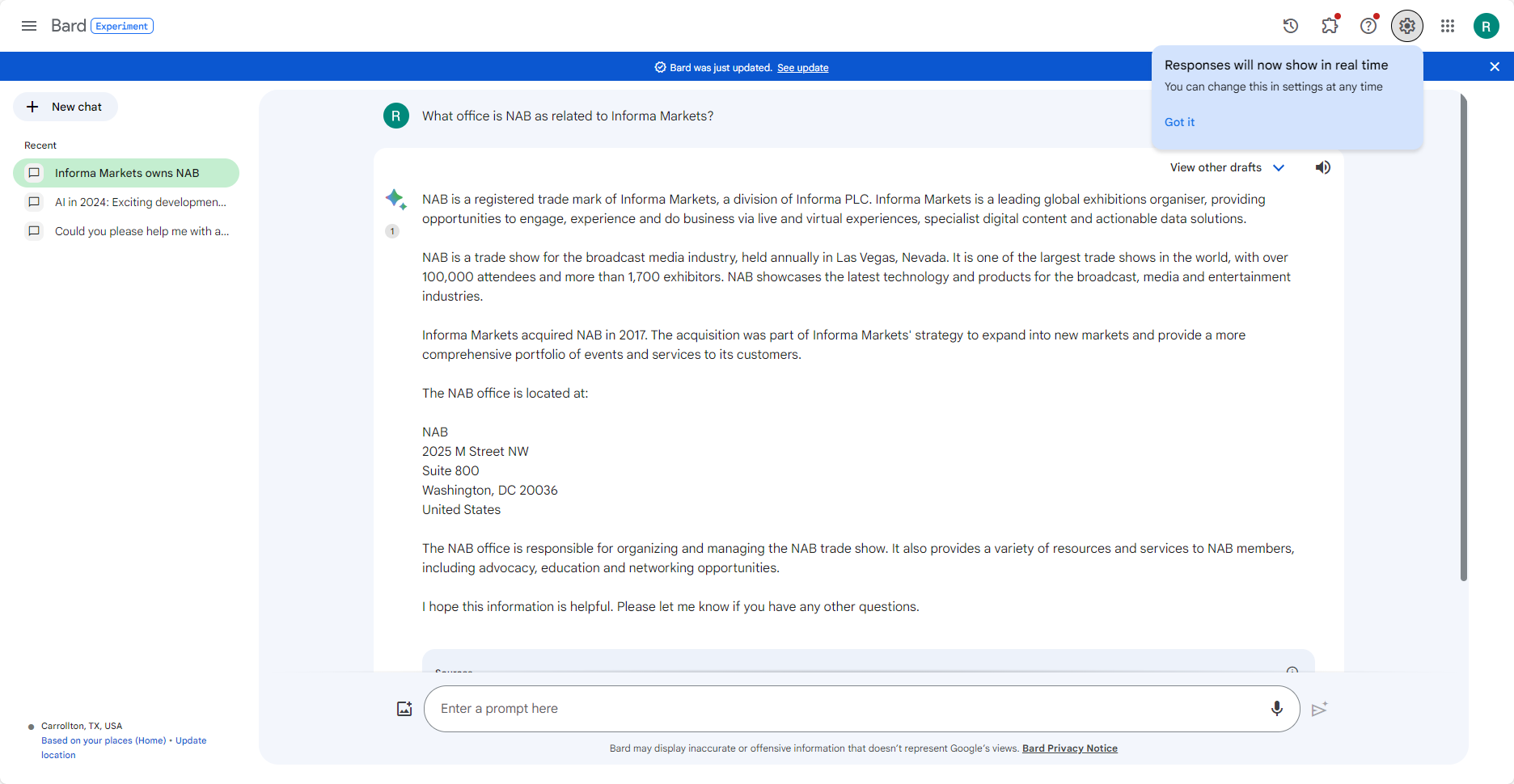 2023 MSR – Lippman Connects
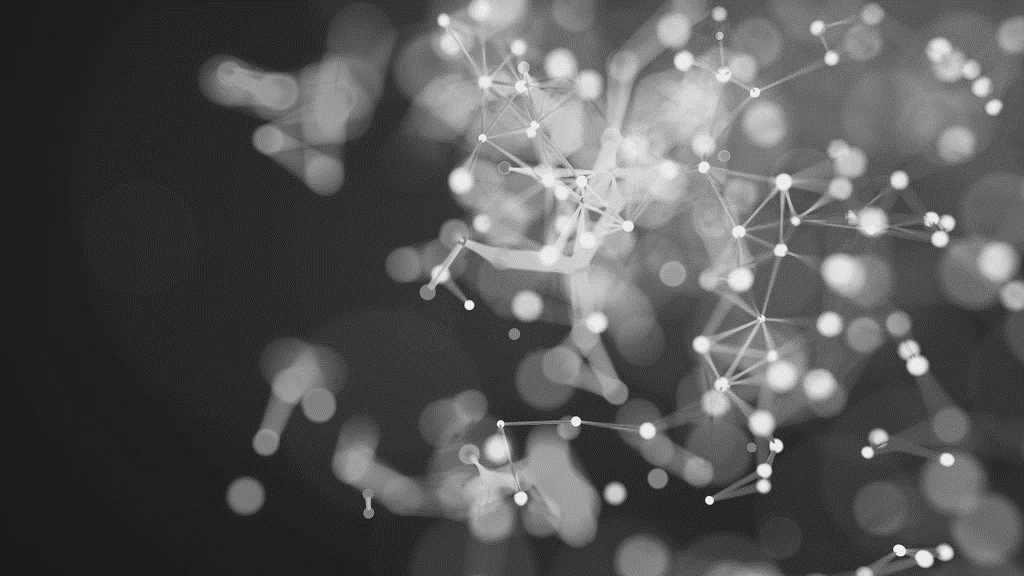 THANK YOU
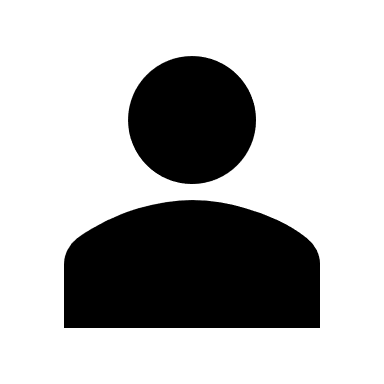 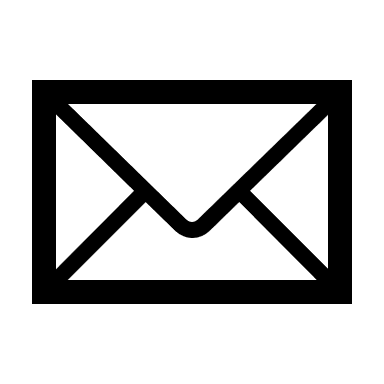 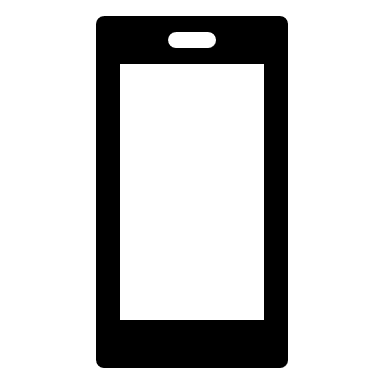 +1 (312) 953-8824
RICH STONE
rich@expocad.com
www.expocad.com
2023 MSR – Lippman Connects
Plug-ins for ChatGPT:
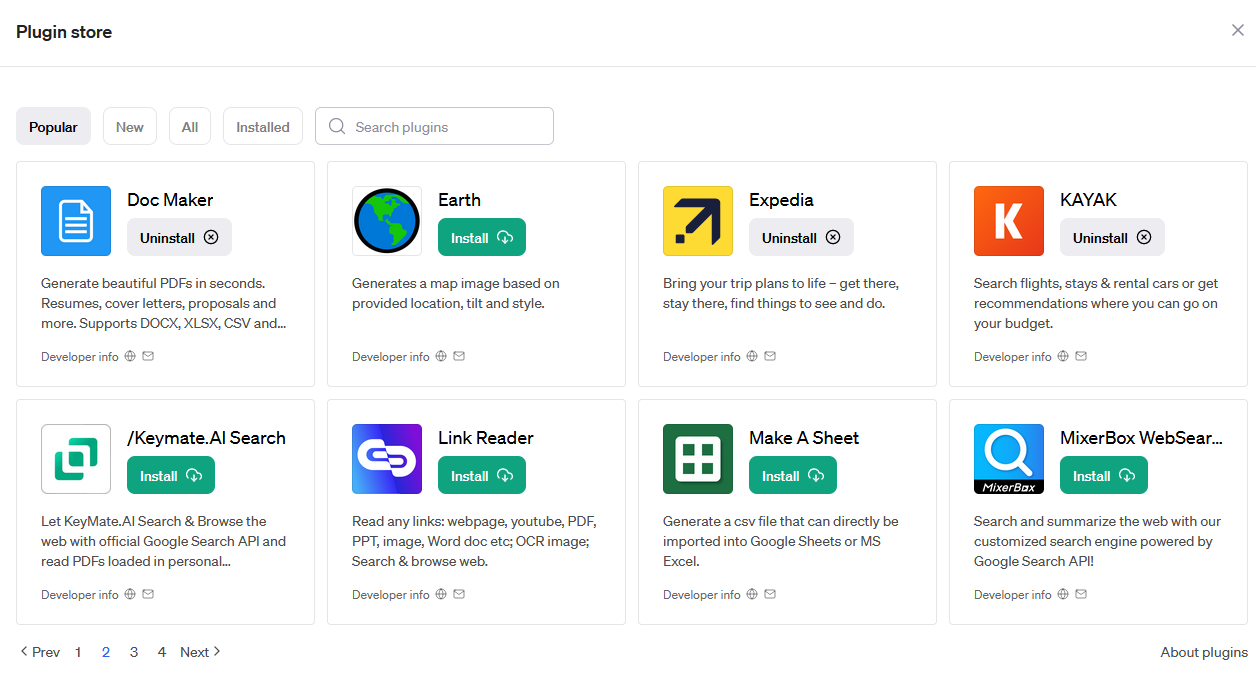